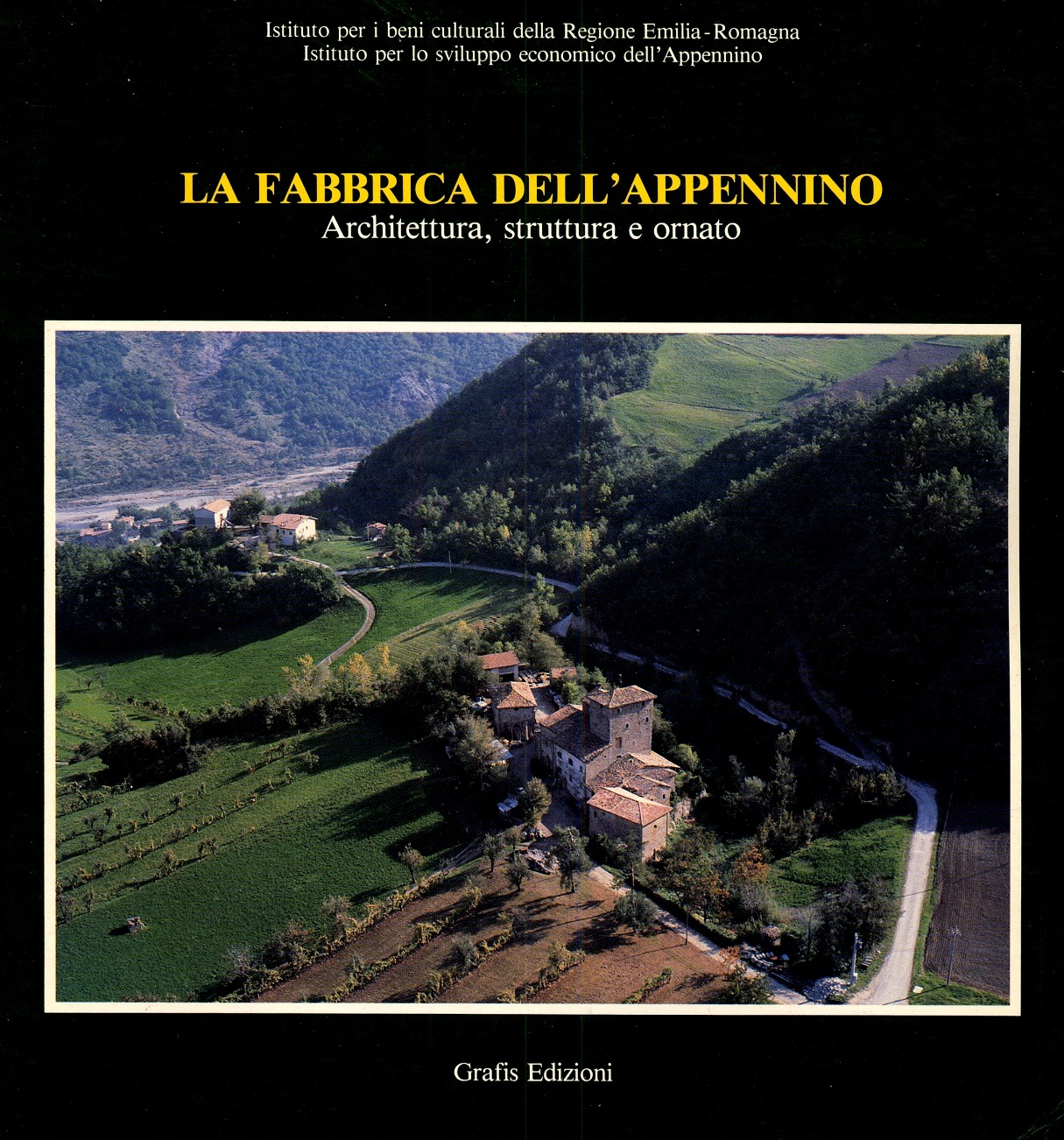 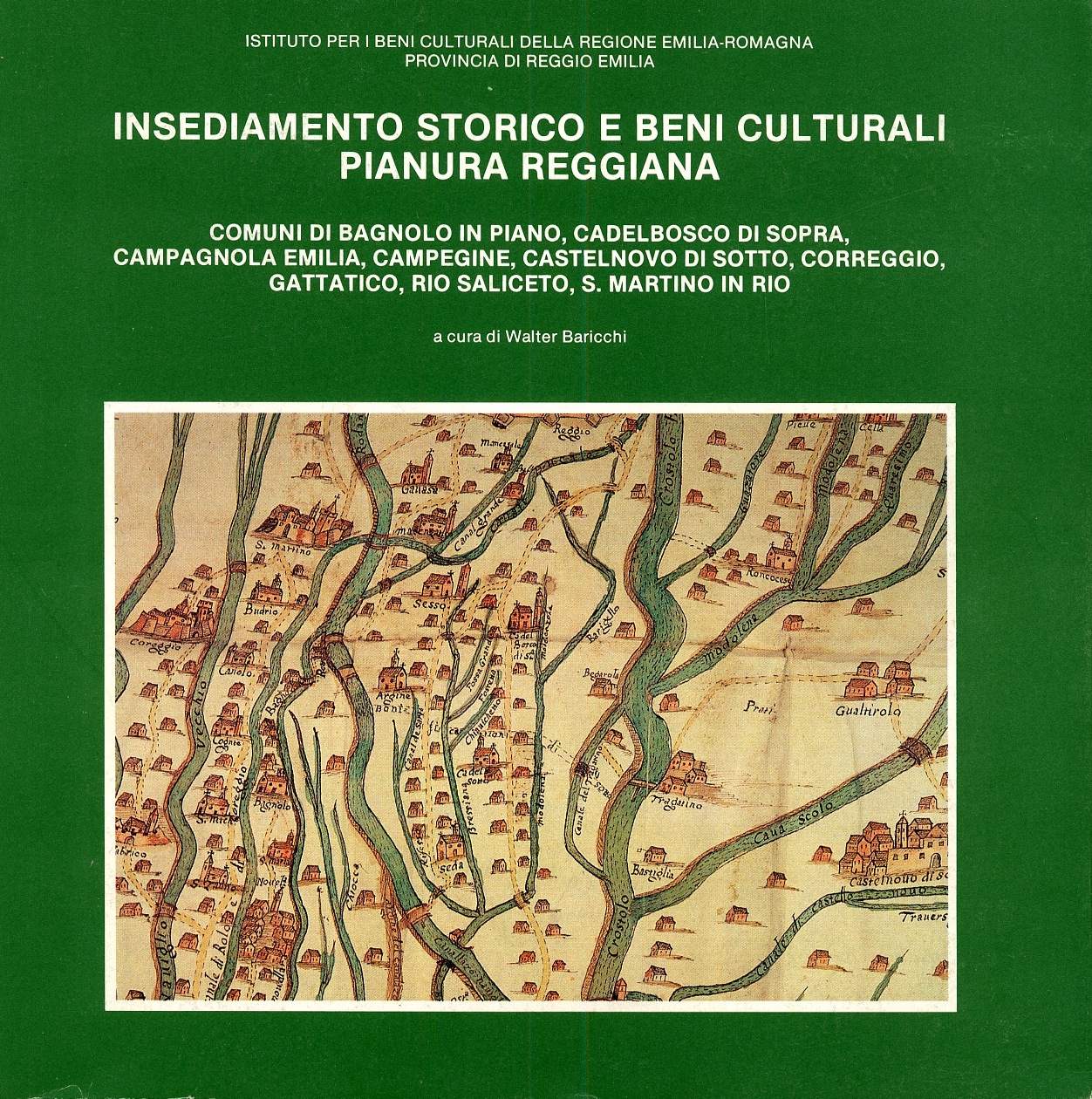 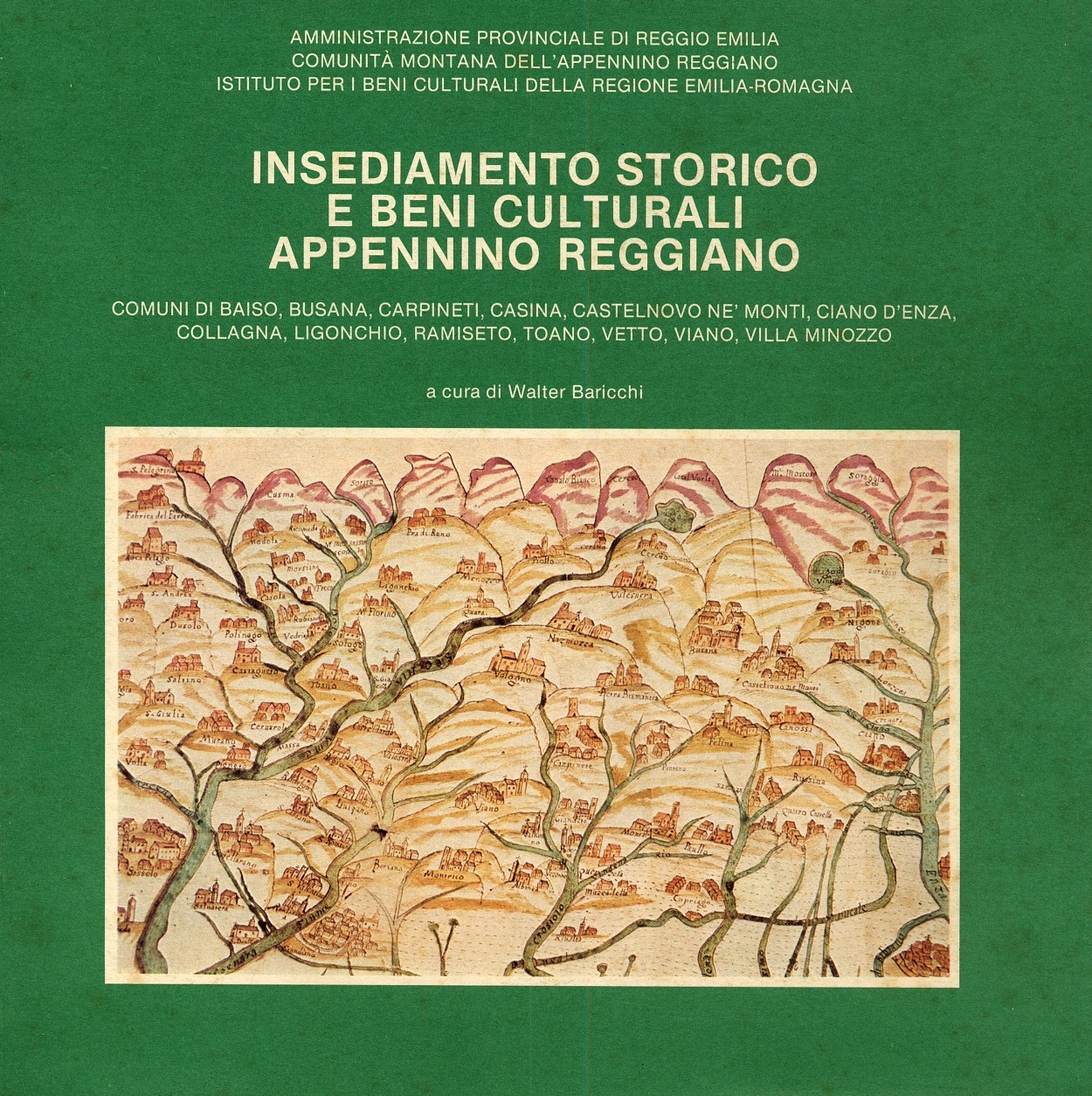 Architettura dei mulini. Le fonti consultate
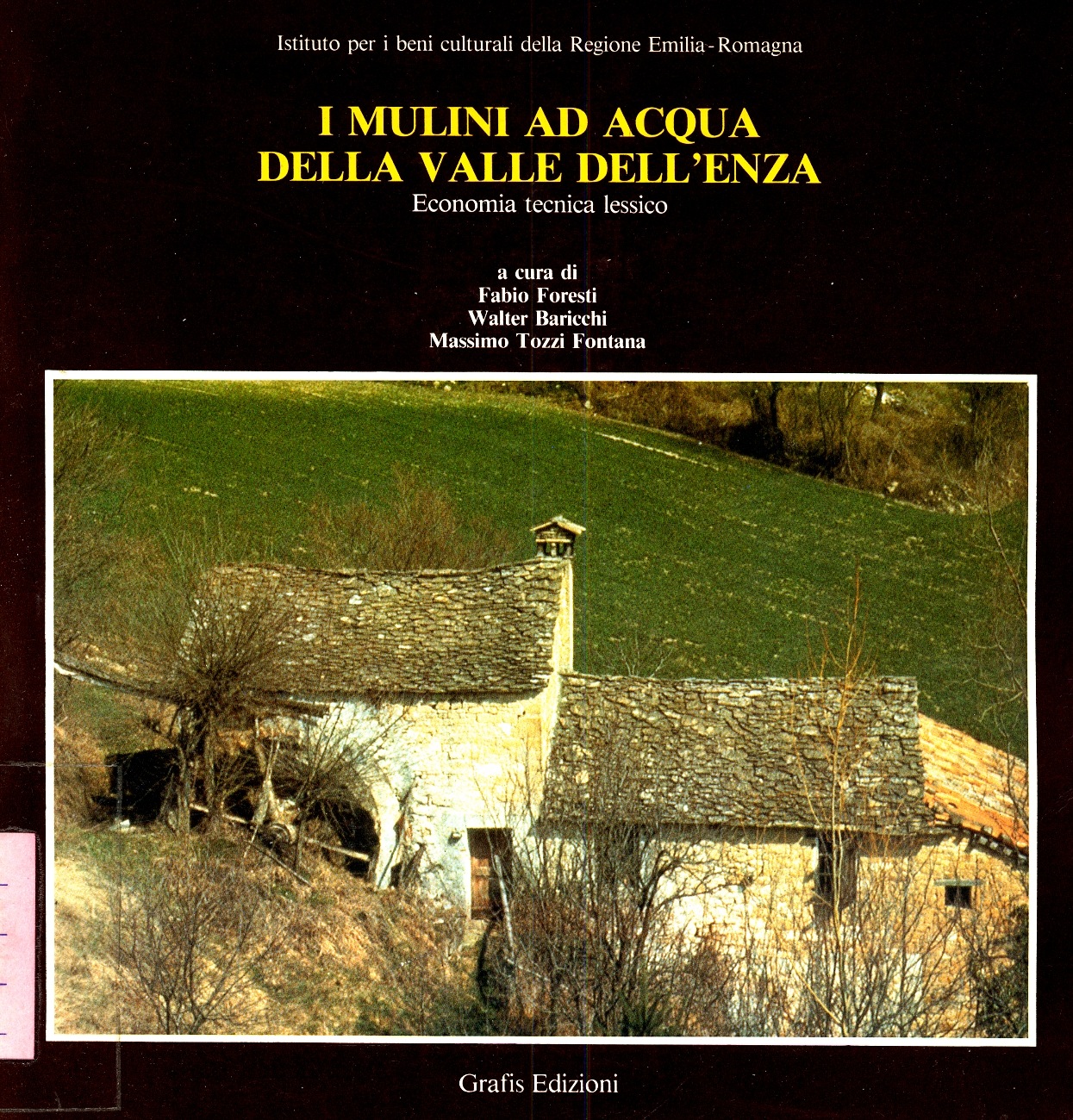 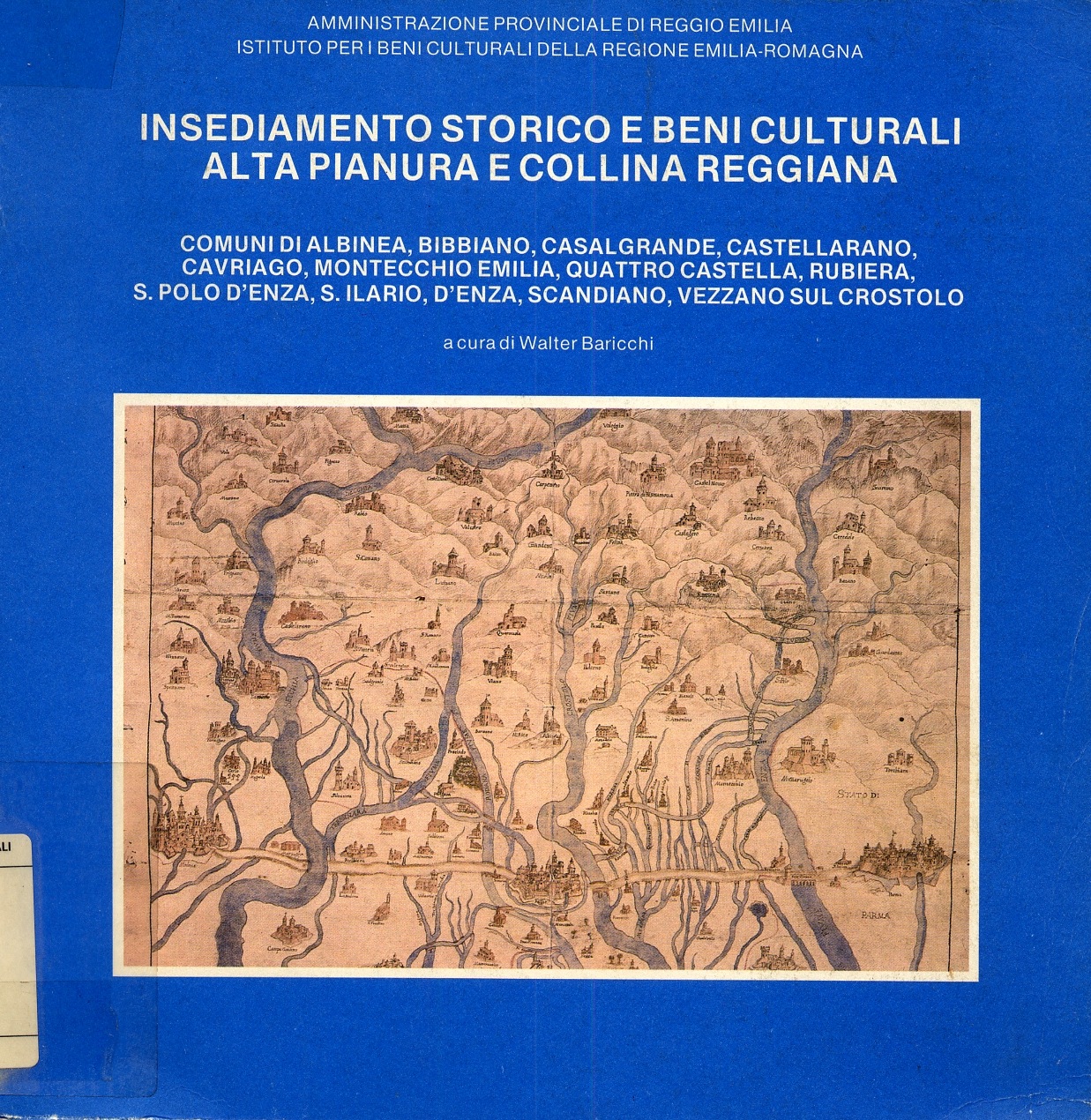 Bibliografia

Dossier dell’Istituto Beni Culturali (IBC) della Regione Emilia-Romagna:

La fabbrica dell’Appennino. Architettura, struttura e ornato, 1988
I Mulini ad acqua della Valle dell’Enza. Economia, tecnica e lessico, 1985
Insediamento storico e beni culturali. Appennino Reggiano, 1988
Insediamento storico e beni culturali. Alta Pianura e Collina Reggiana, 1988
Insediamento storico e beni culturali. Pianura Reggiana, 1994
L’artigianato i suoi modelli culturali la città storica, 1983
Le mappe rurali del territorio di Reggio Emilia. Agricoltura e paesaggio tra XVI e XIX secolo, 1985
Insediamento storico e beni culturali. Comune di Reggio Emilia, 1985
Insediamento storico e beni culturali. Comune di Quattro Castella, 1986
Insediamento storico e beni culturali. Alta Valle del Secchia, sintesi, 1981
Il Castiglione dei Pepoli. Forme naturali e storiche della montagna, 1980
Insediamento storico e beni culturali. Il Frignano Vol. I, 1998
Insediamento storico e beni culturali. Il Frignano Vol. II, 1998
Insediamento storico e beni culturali. Alta Valle del Panaro, 1988
Insediamento storico e beni culturali. Alta Valle del Secchia, 1981
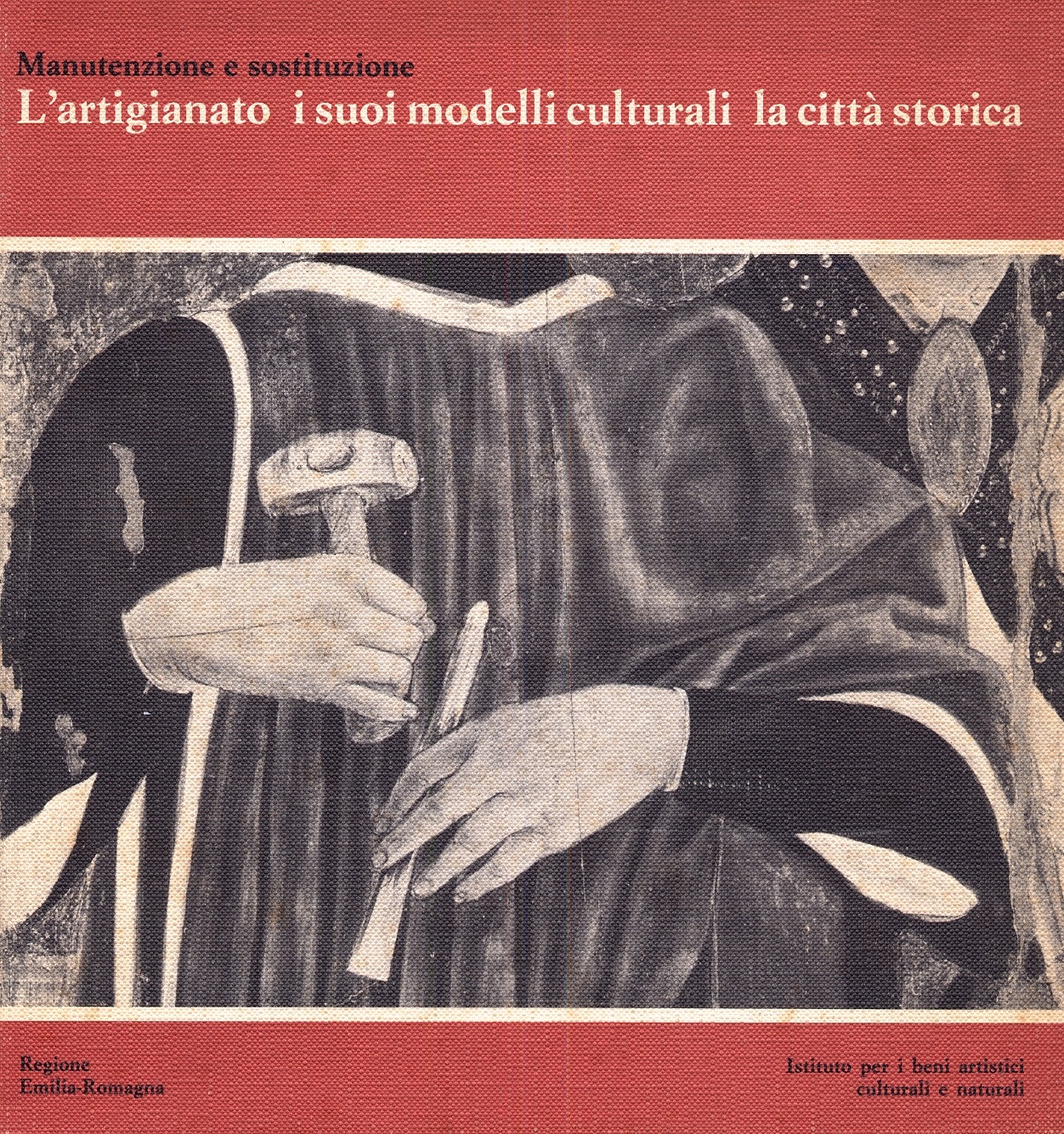 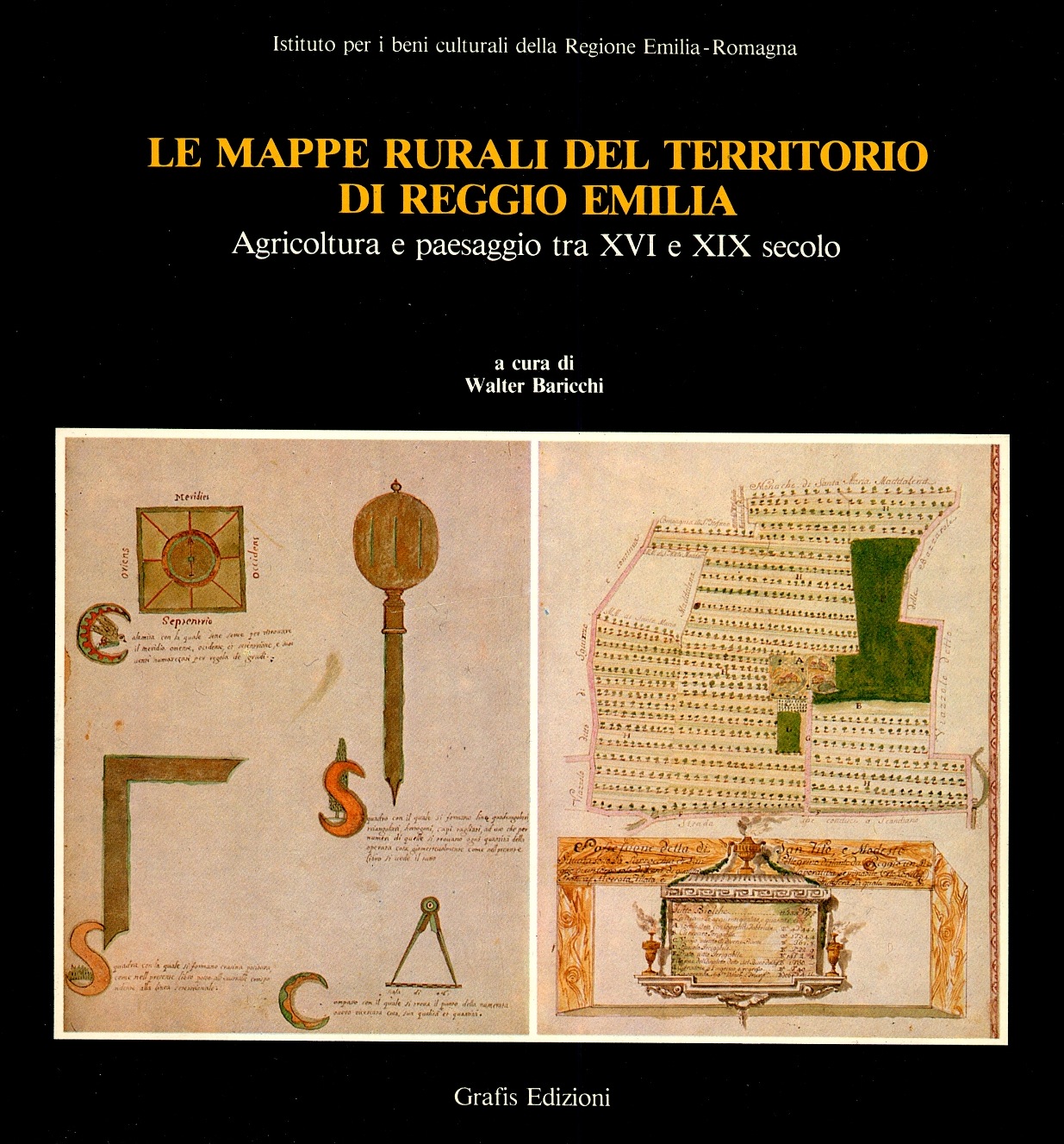 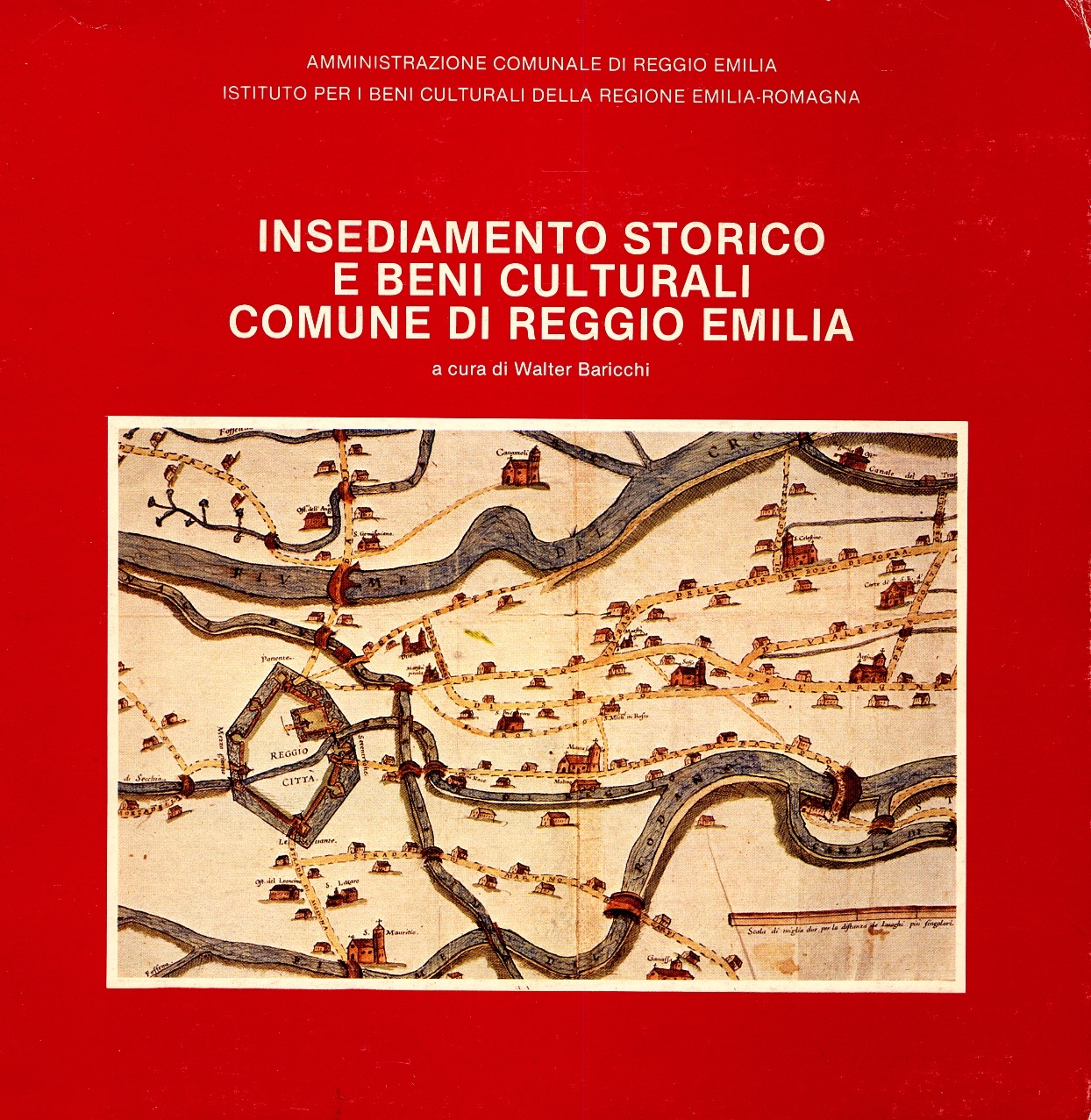 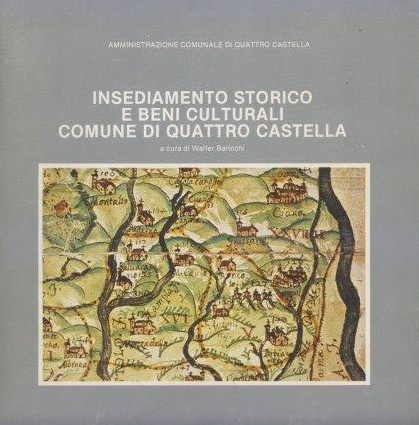 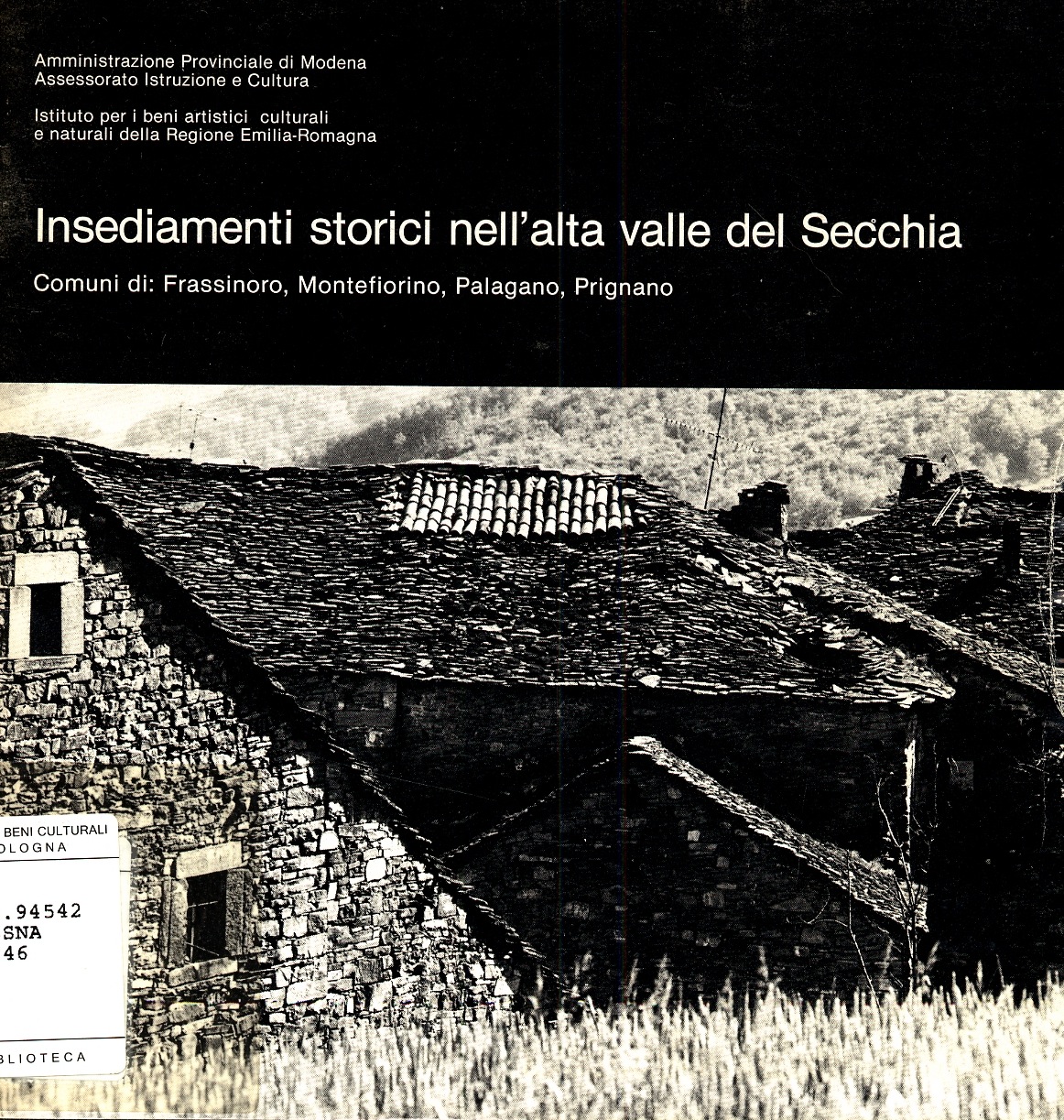 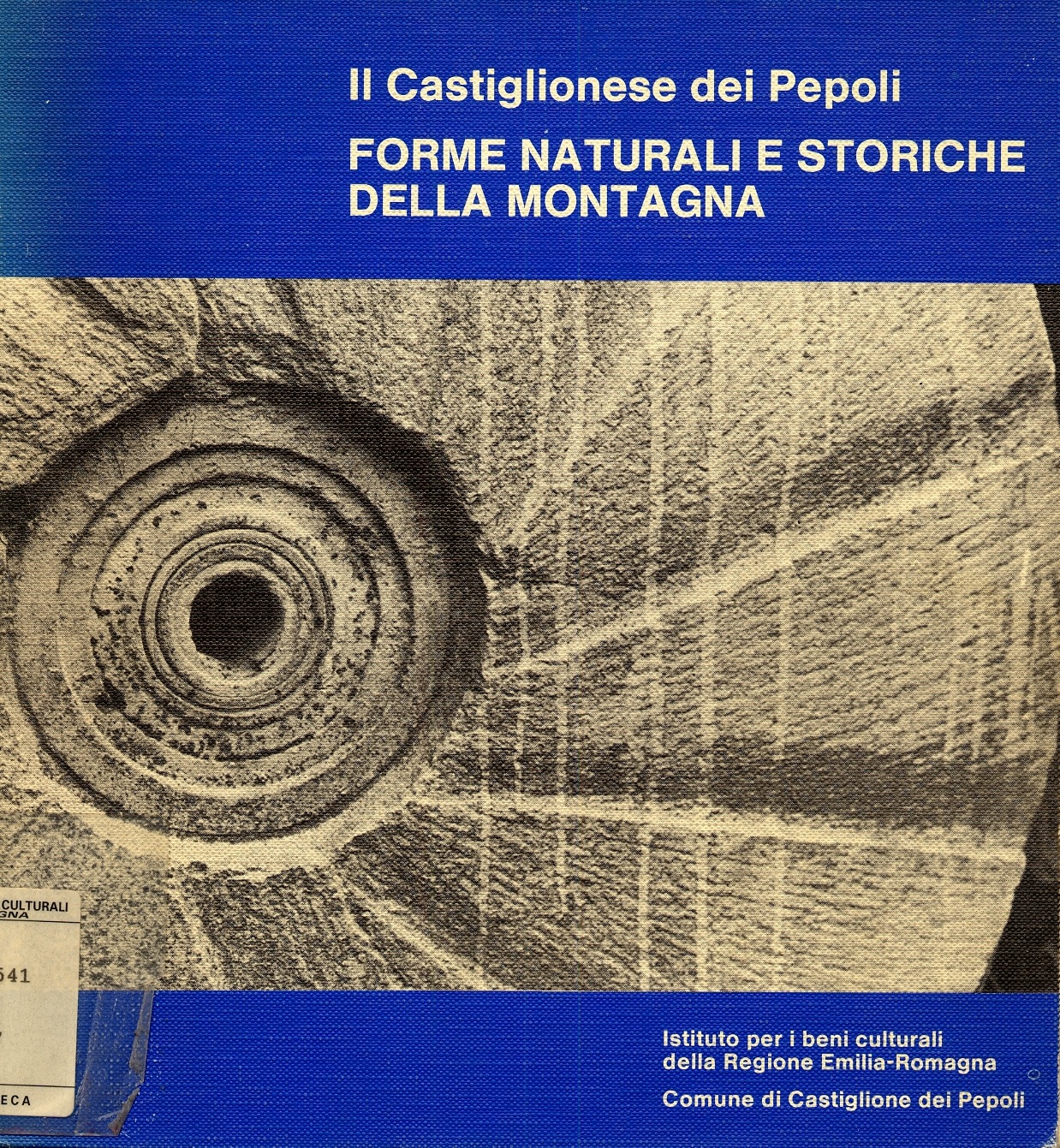 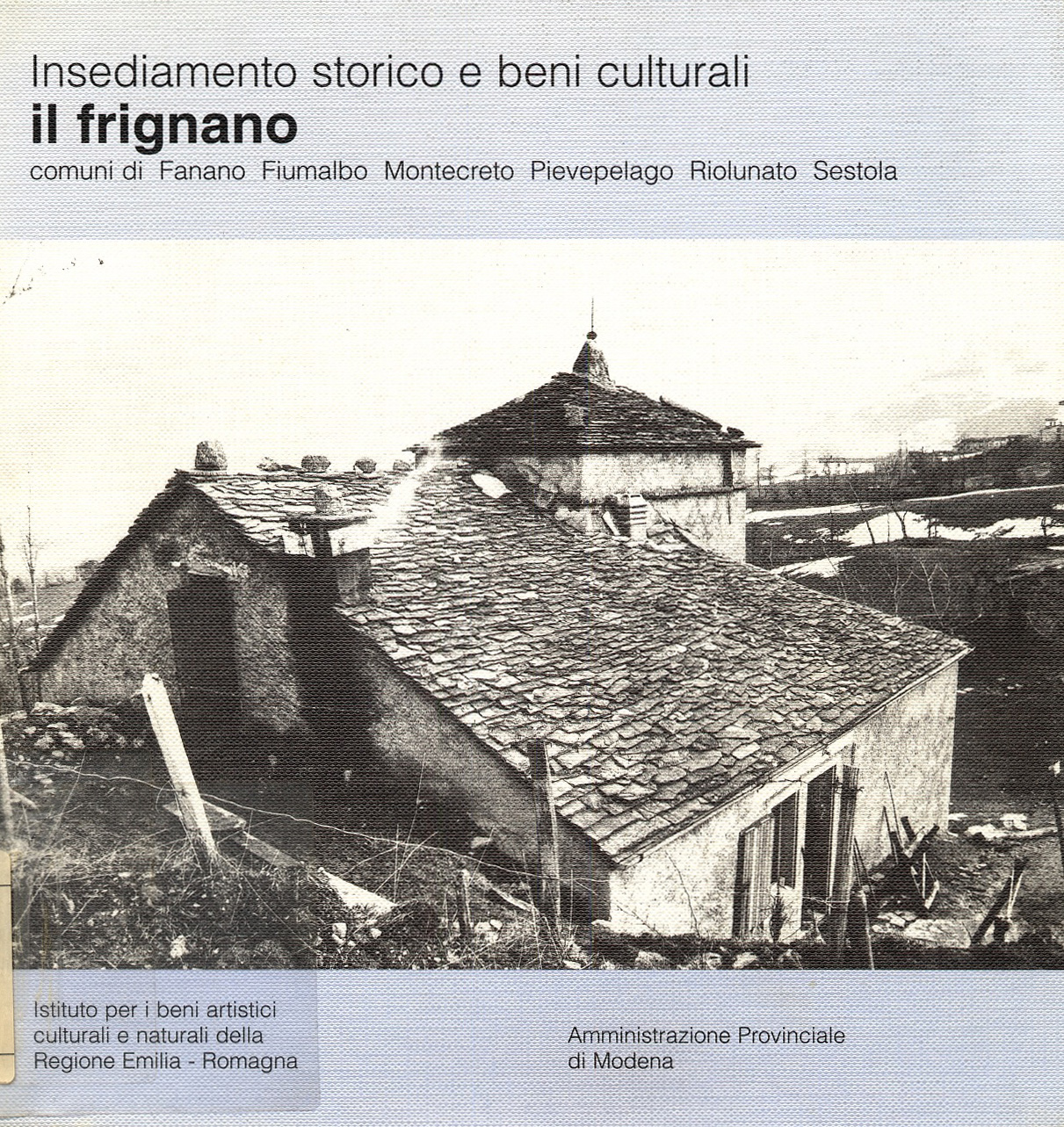 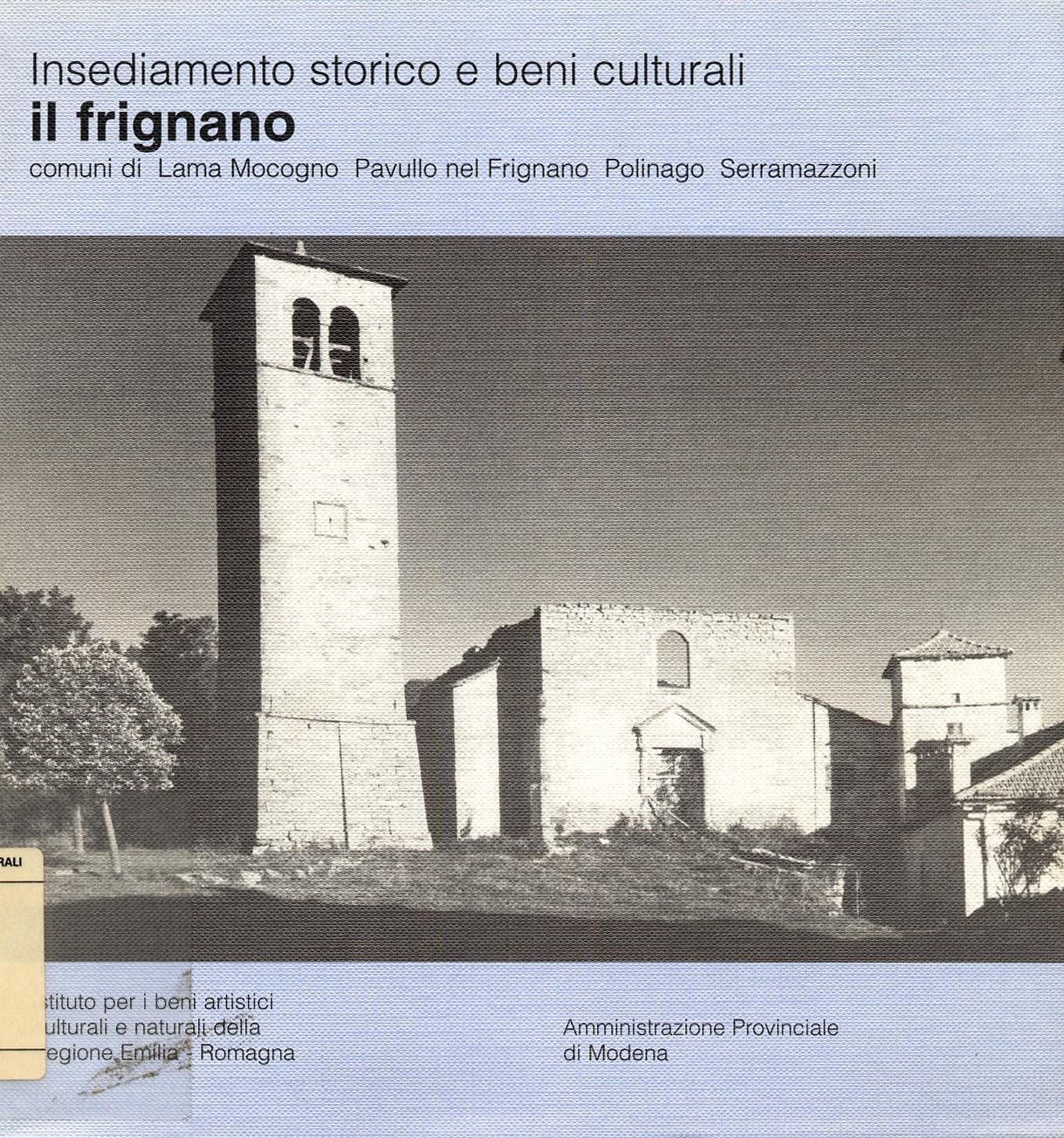 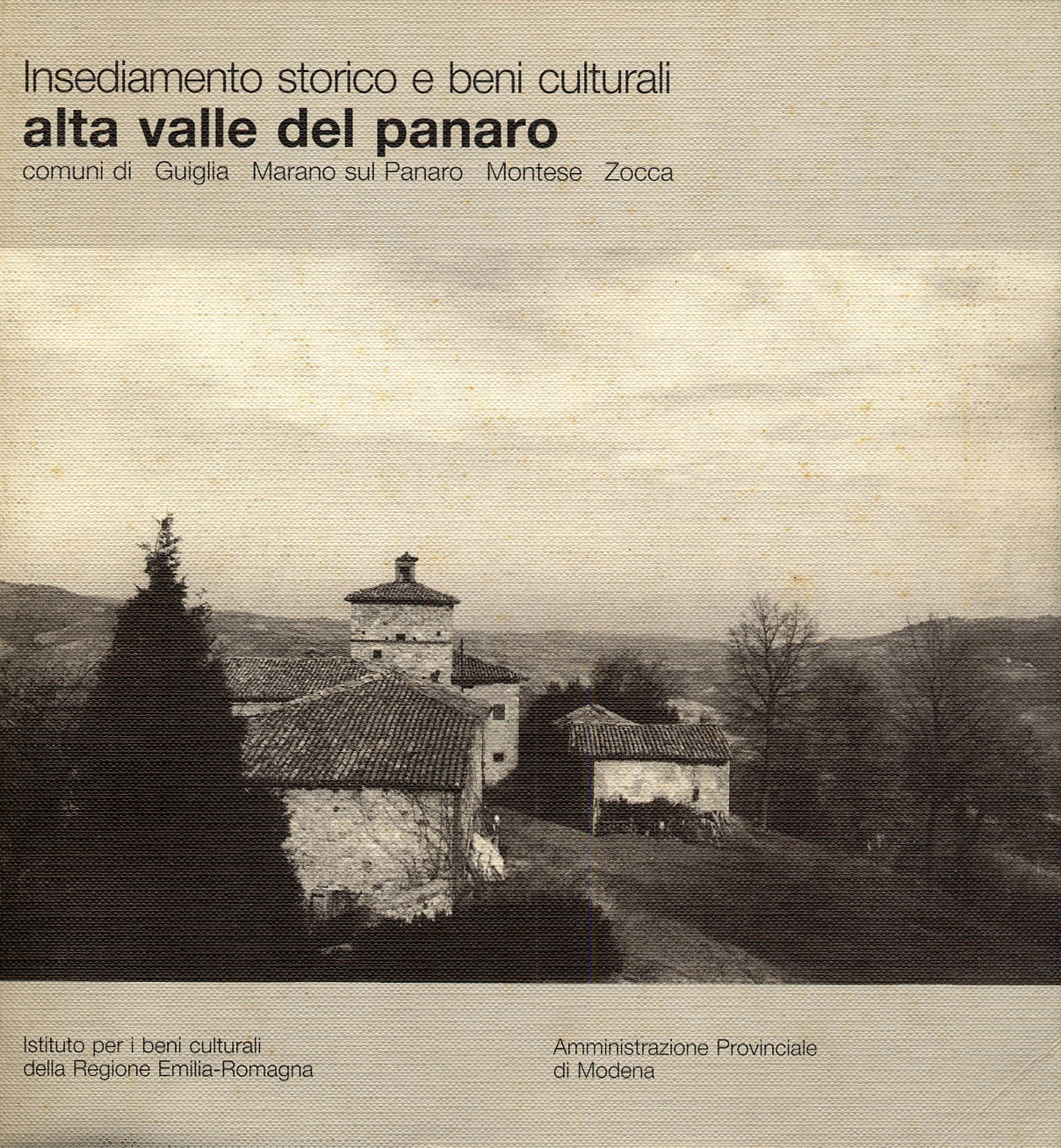 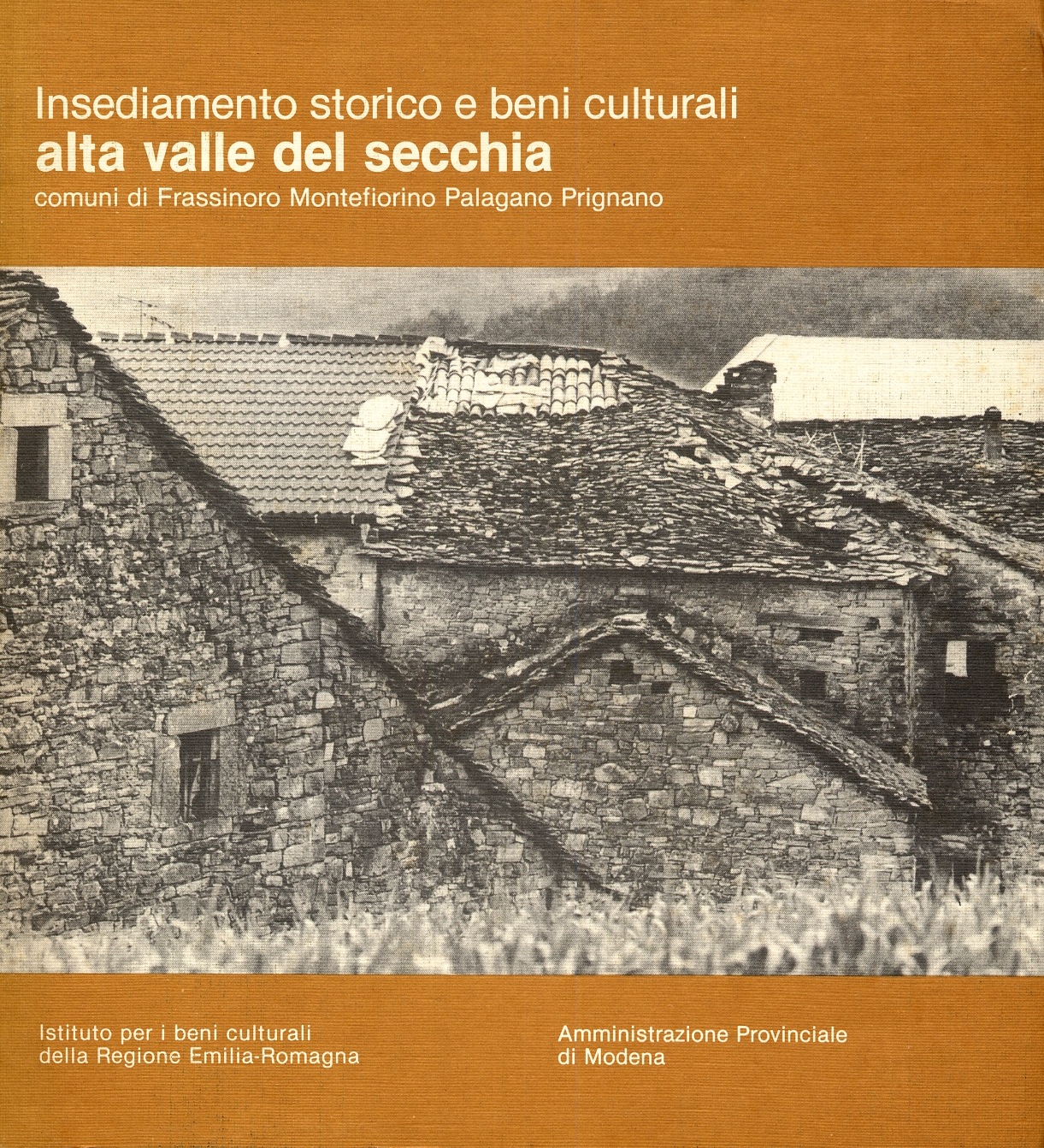 Architettura dei mulini. Le fonti consultate
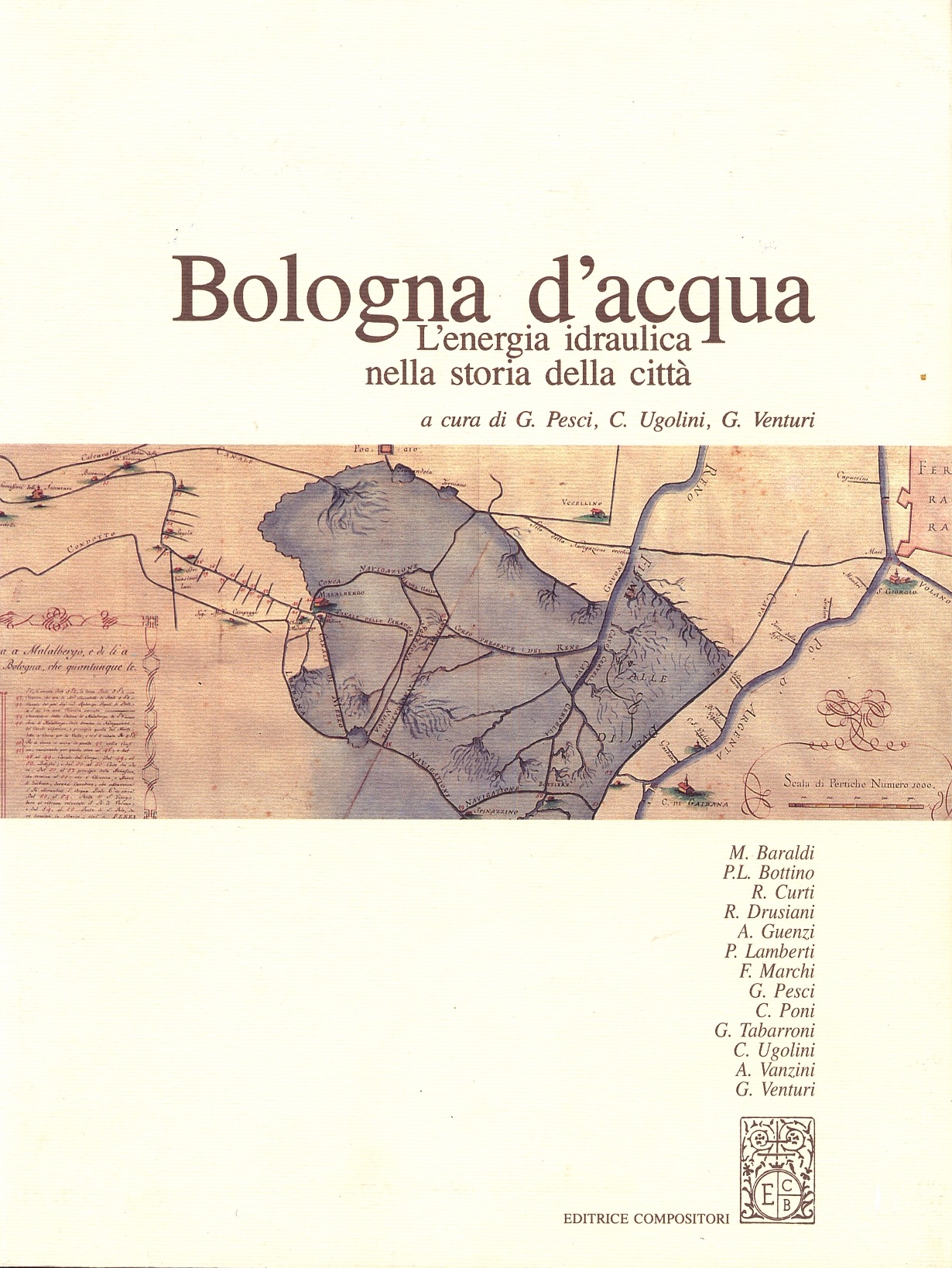 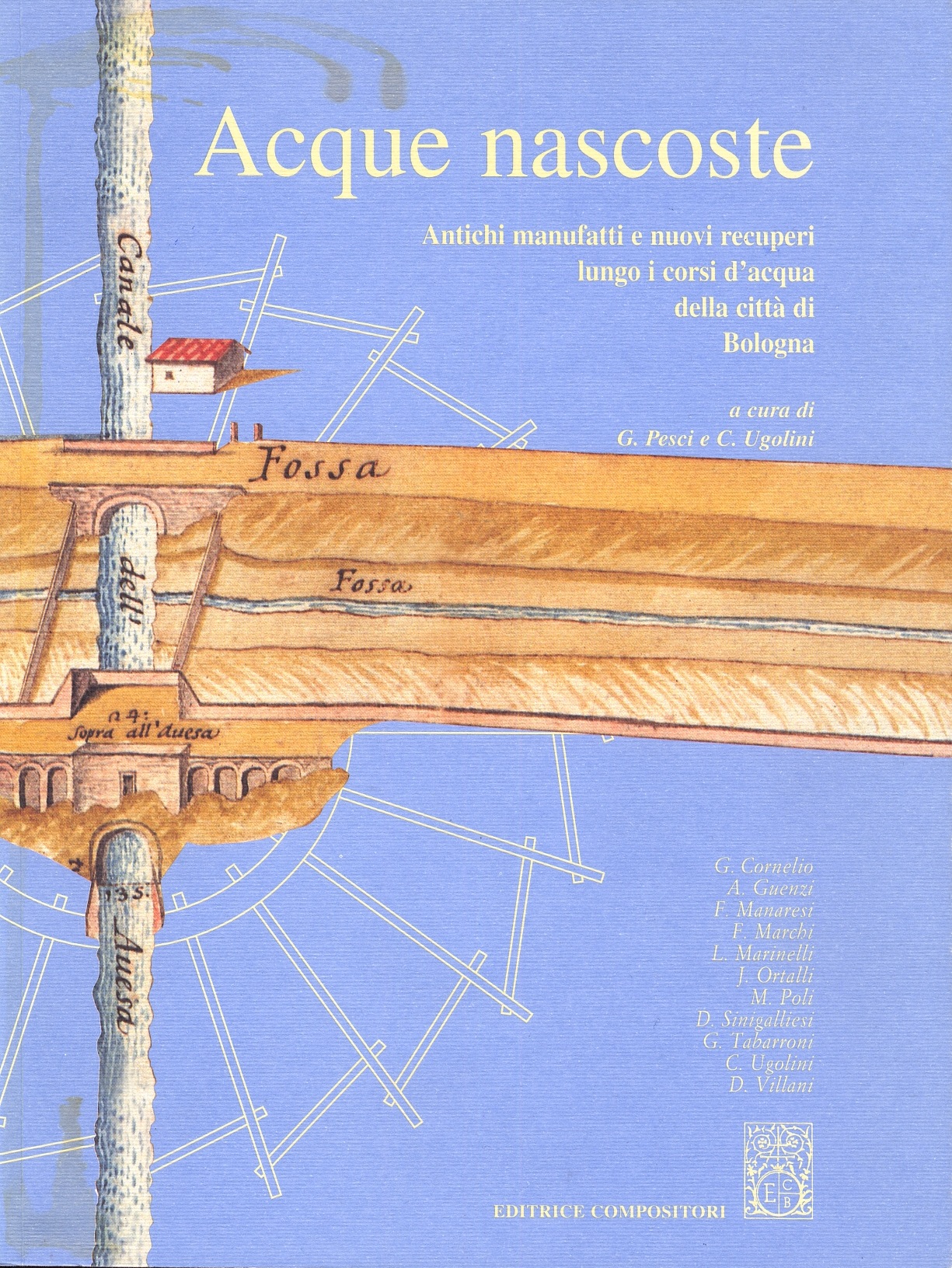 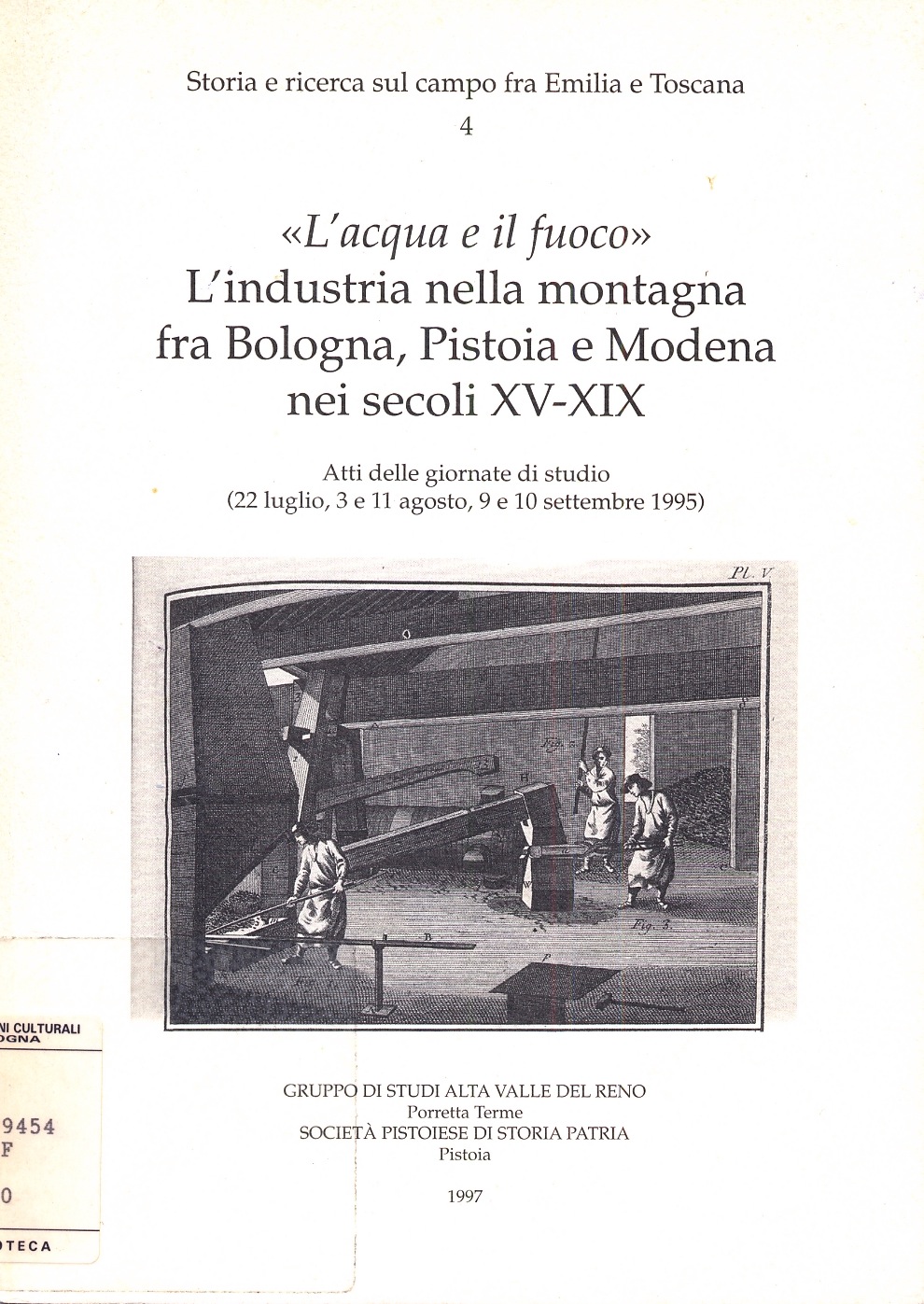 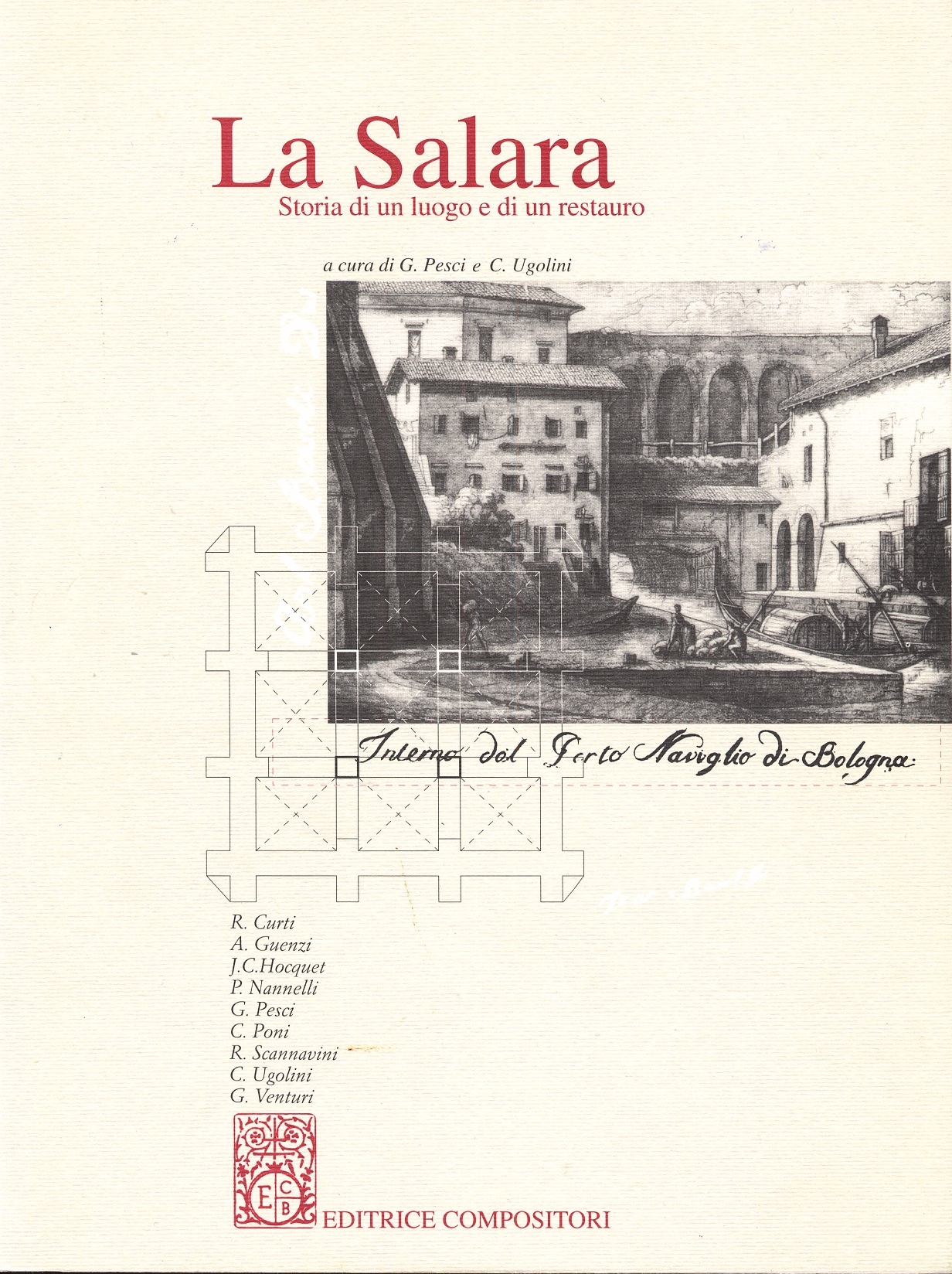 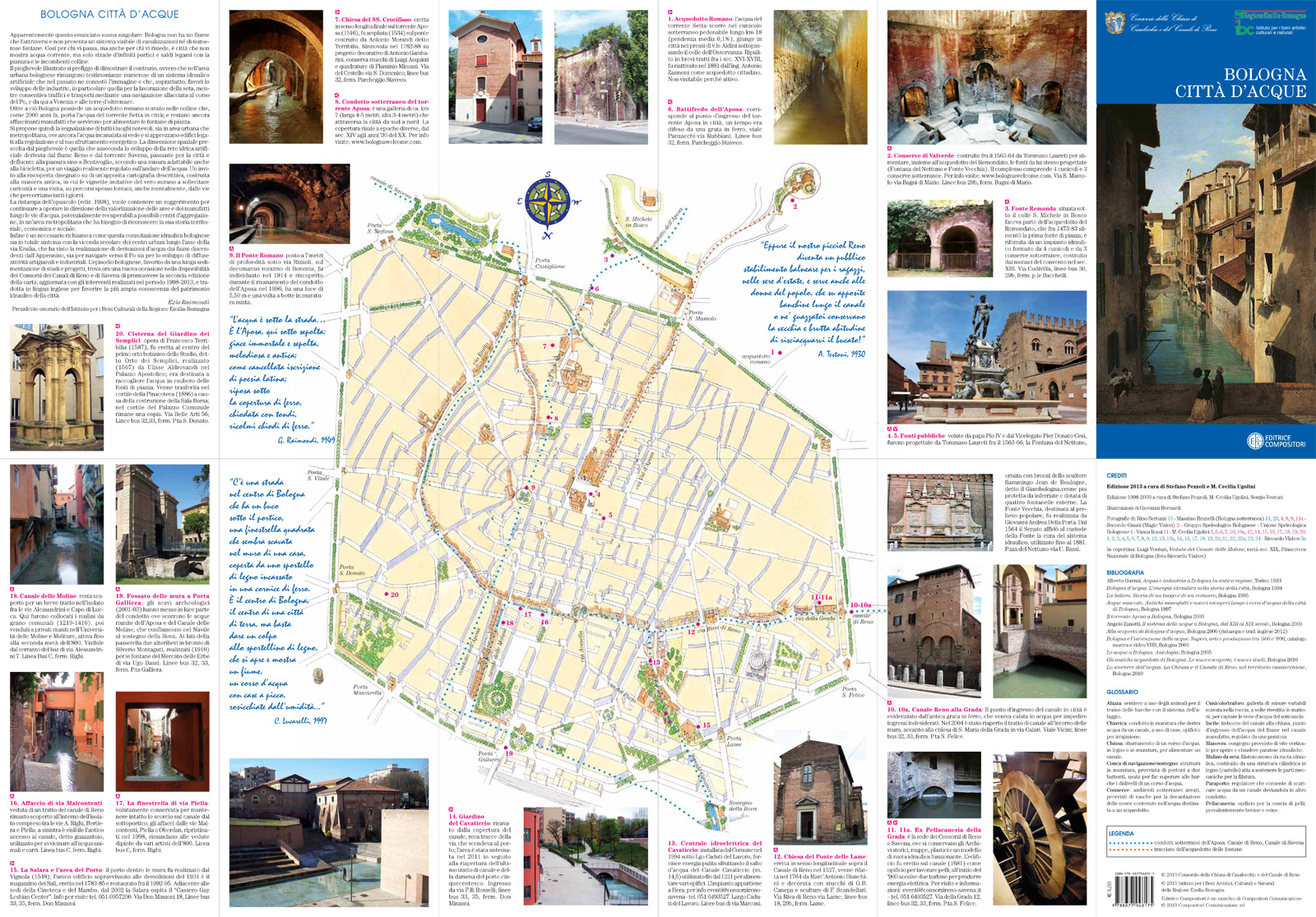 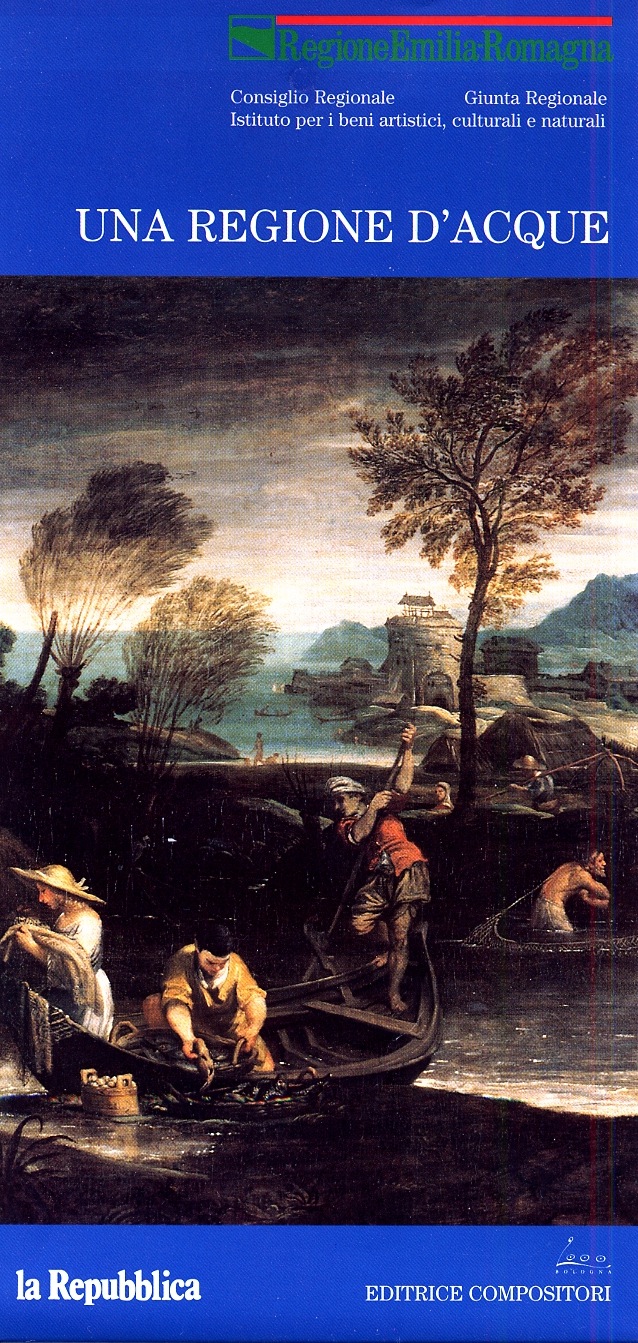 Bibliografia

     Testi sulle acque
Bologna d’acqua. L’energia idraulica nella storia della città, 1994
La Salara. Storia di un luogo e di un restauro, 1995
Acque nascoste. Antichi manufatti e nuovi recuperi lungo i corsi d’acqua della città di Bologna, 1997
“L’acqua e il fuoco”. L’industria nella montagna fra Bologna, Pistoia e Modena nei secoli XV-XIX, 1995
Bologna città d’acque, 1998
Una Regione d’acque, 2000
Architetture segnate dall’acqua. Sistemi idraulici e navigazione nel Ducato Estense, 1998
     Testi sui mulini
La navigazione e il mulino di Bastiglia, 1985
Il più bel fior ne coglie. Mulini ad acqua nella Provincia di Modena, 1990
Mulini ad acqua tra Panaro e Samoggia, 1994
Mulini e macchine ad energia naturale nella storia della macinazione e del lavoro, 1998
Mulini ad acqua dell’Appennino Modenese, 2014
Mulini ad acqua del Samoggia. Documenti e Tradizione, 2024
     Altri testi 
Case di pietra, 1986
Le case, le pietre, le storie, 1993
La corona di Matilde. Alto Reno terra di castagni, 2022
Ozzano dell’Emilia. Territorio e Beni Culturali, 1985
Carta dei beni culturali e naturali della provincia di Bologna, 1977
Insediamento storico e beni culturali. Montagna Bolognese, Tavolette di Loiano, Montepastore, Sasso Marconi, Vergato, 1980
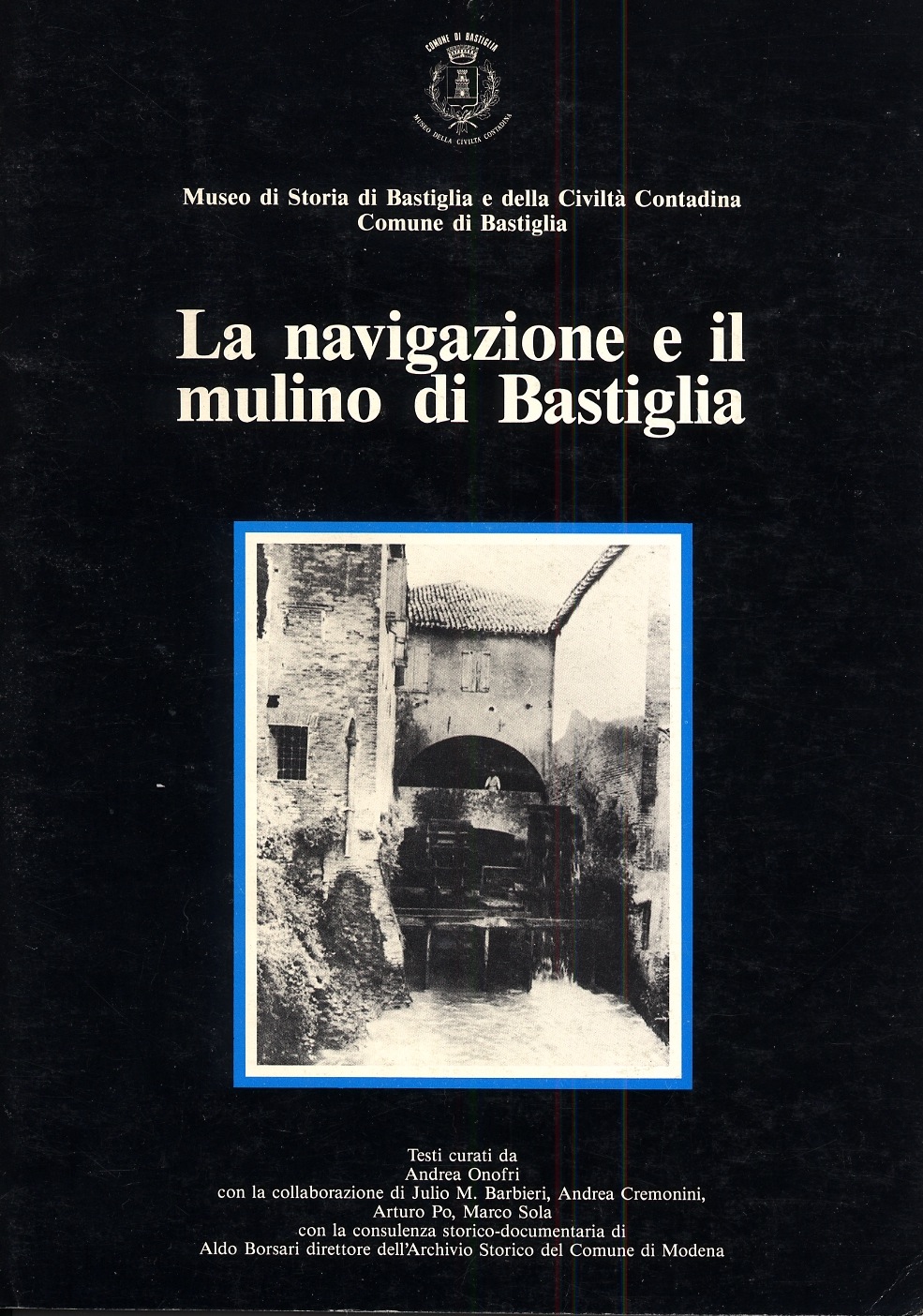 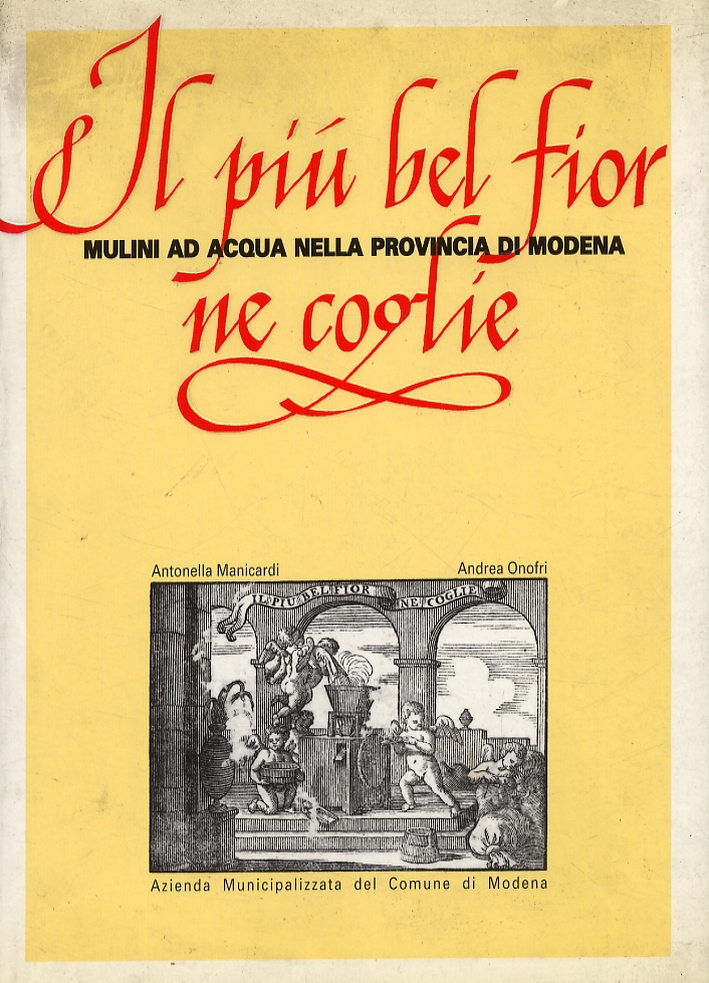 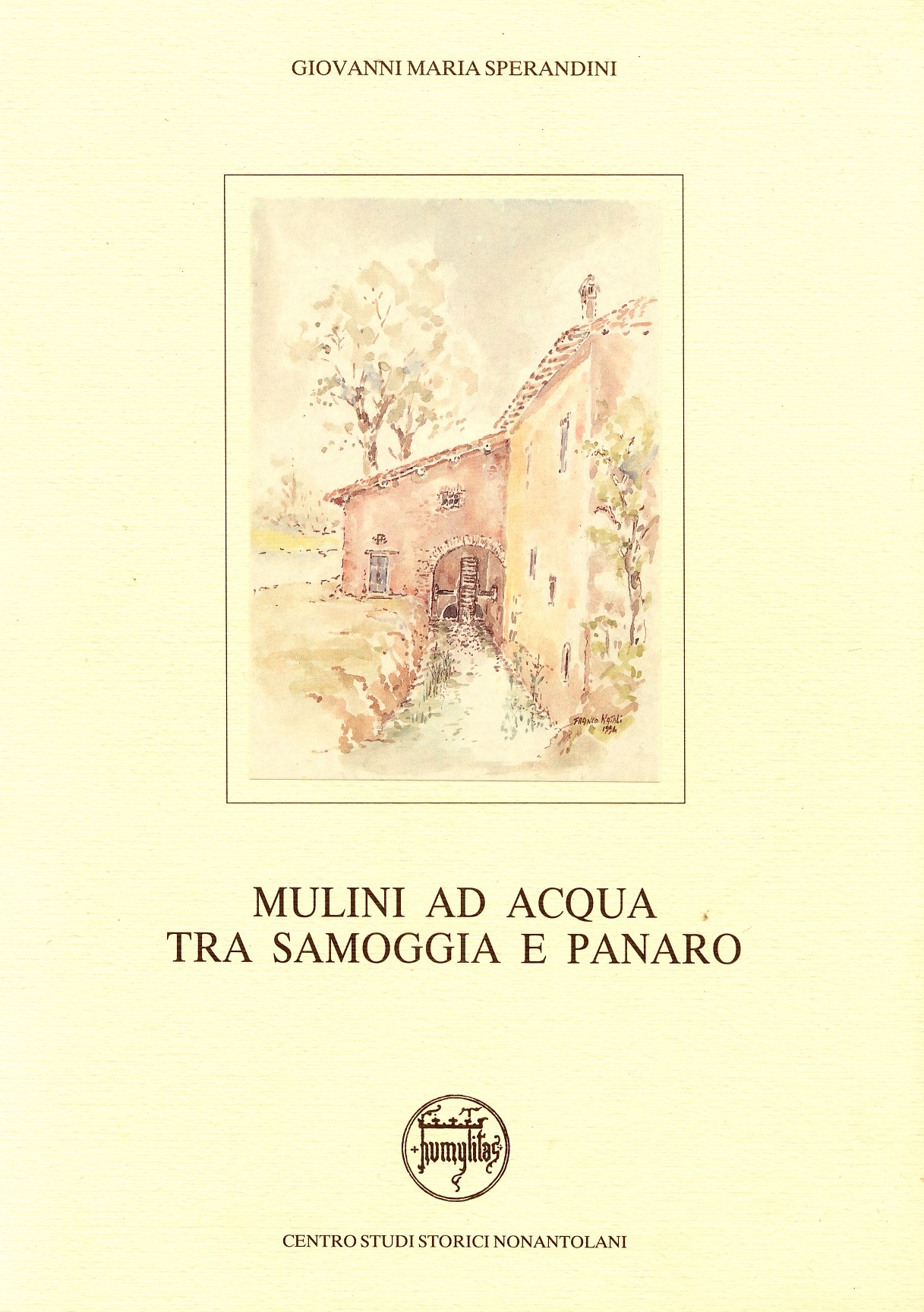 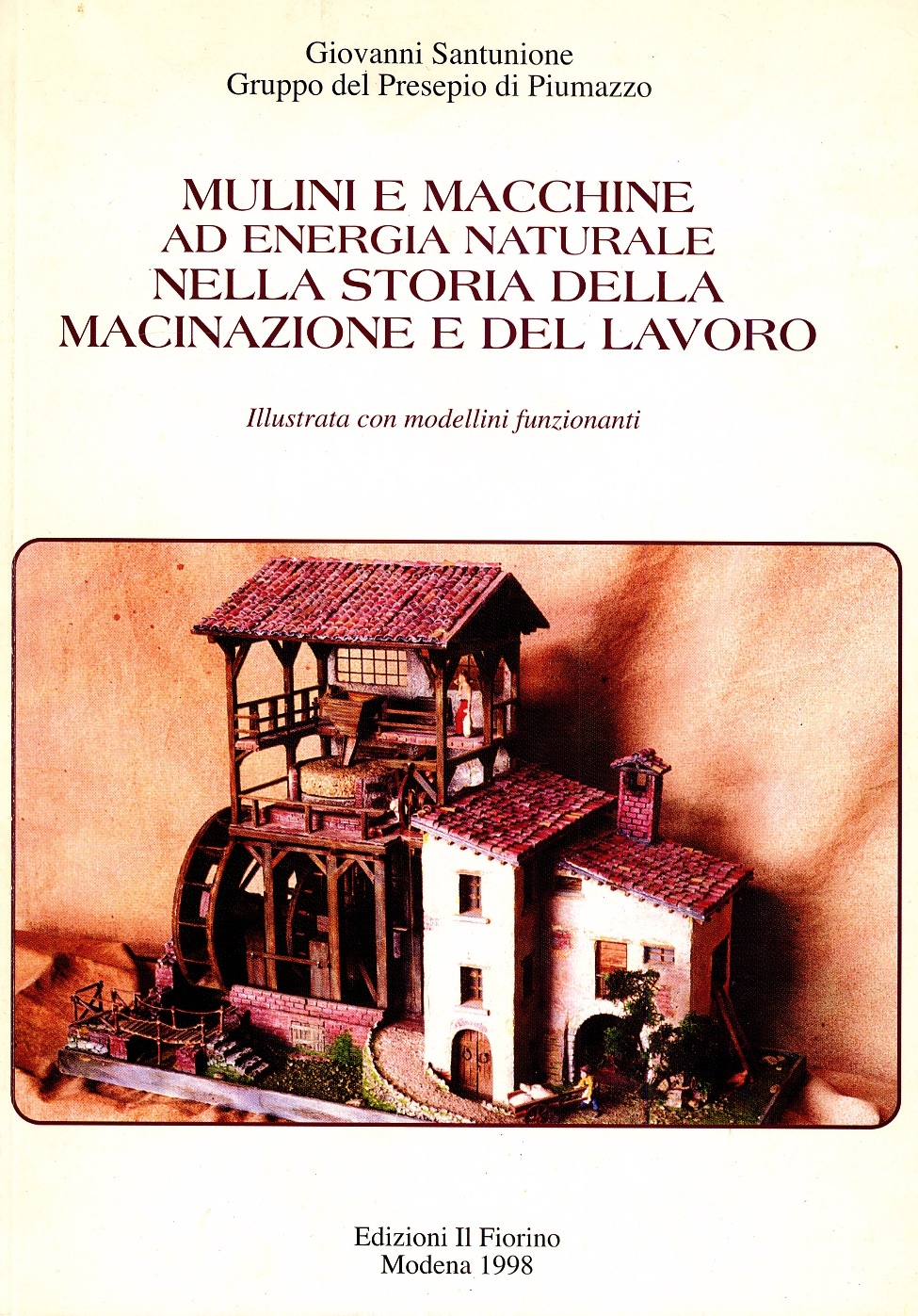 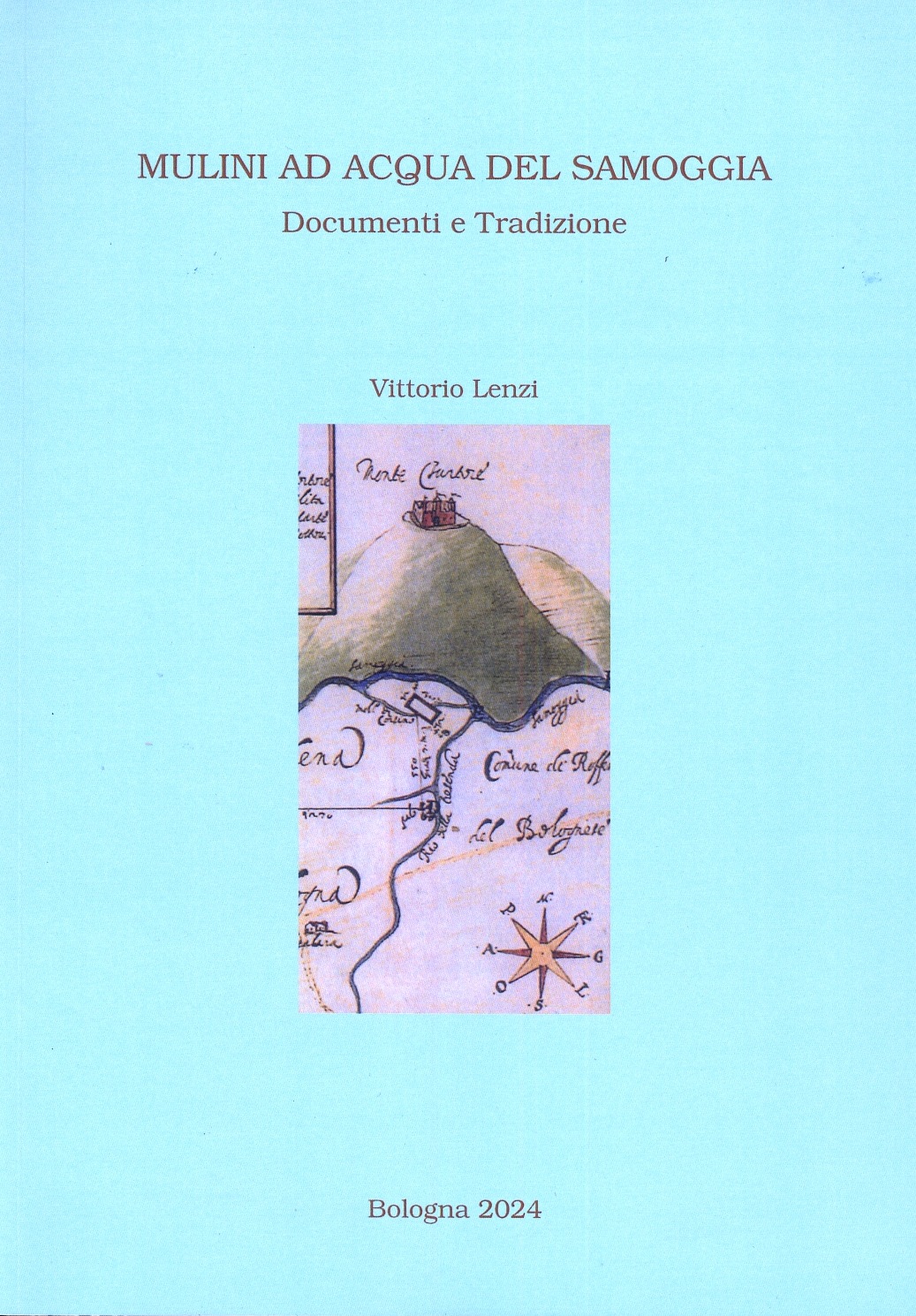 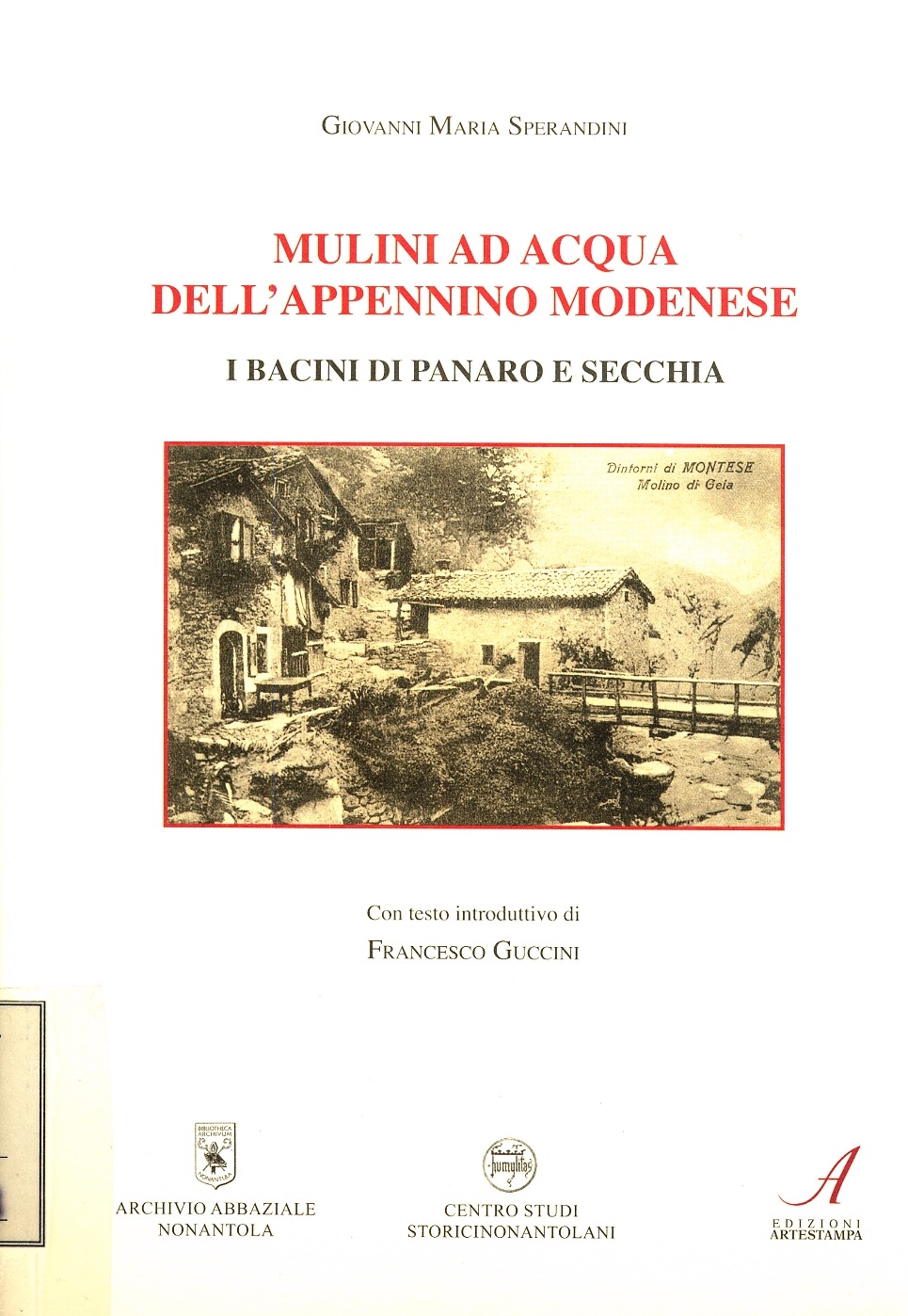 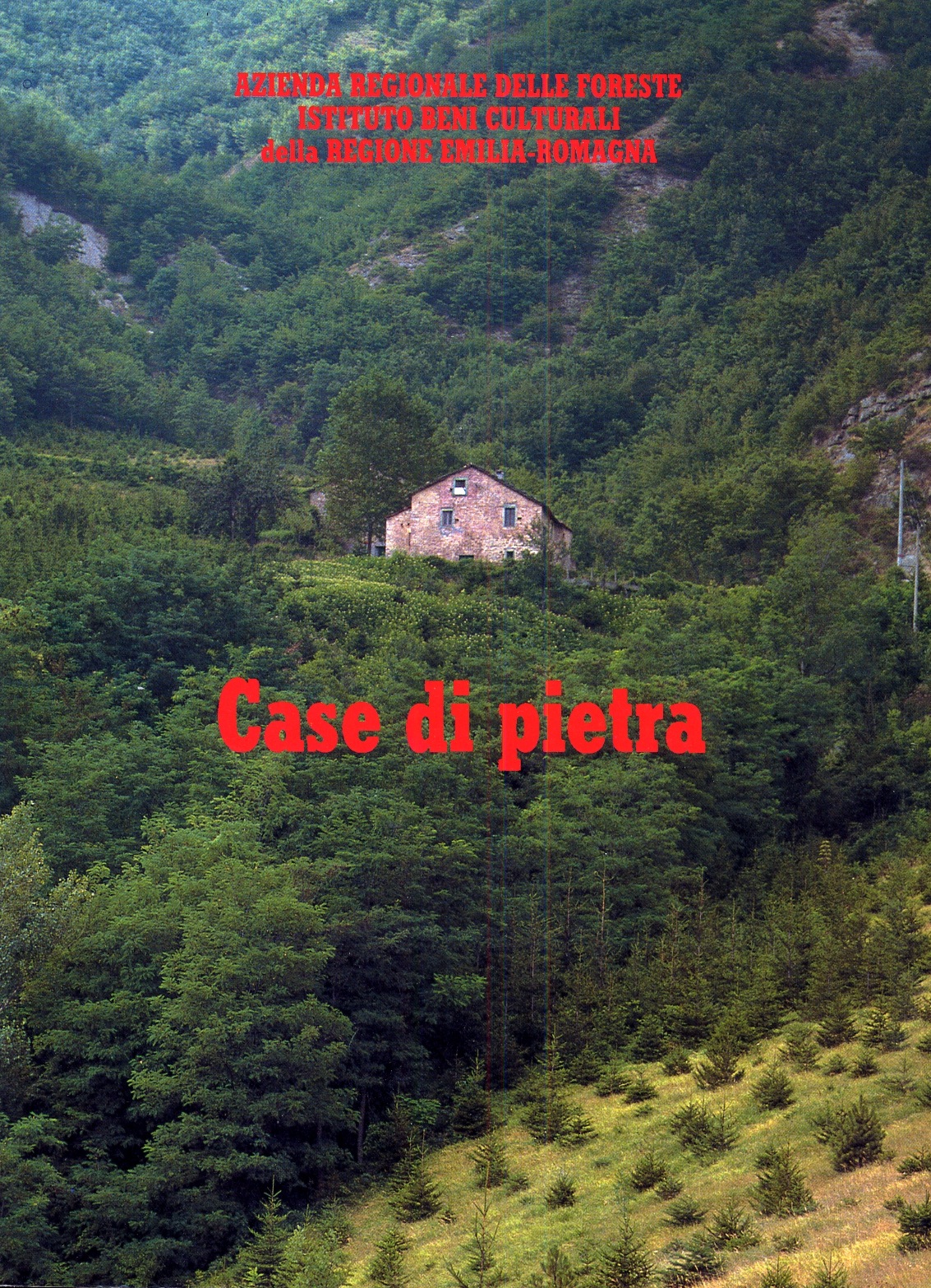 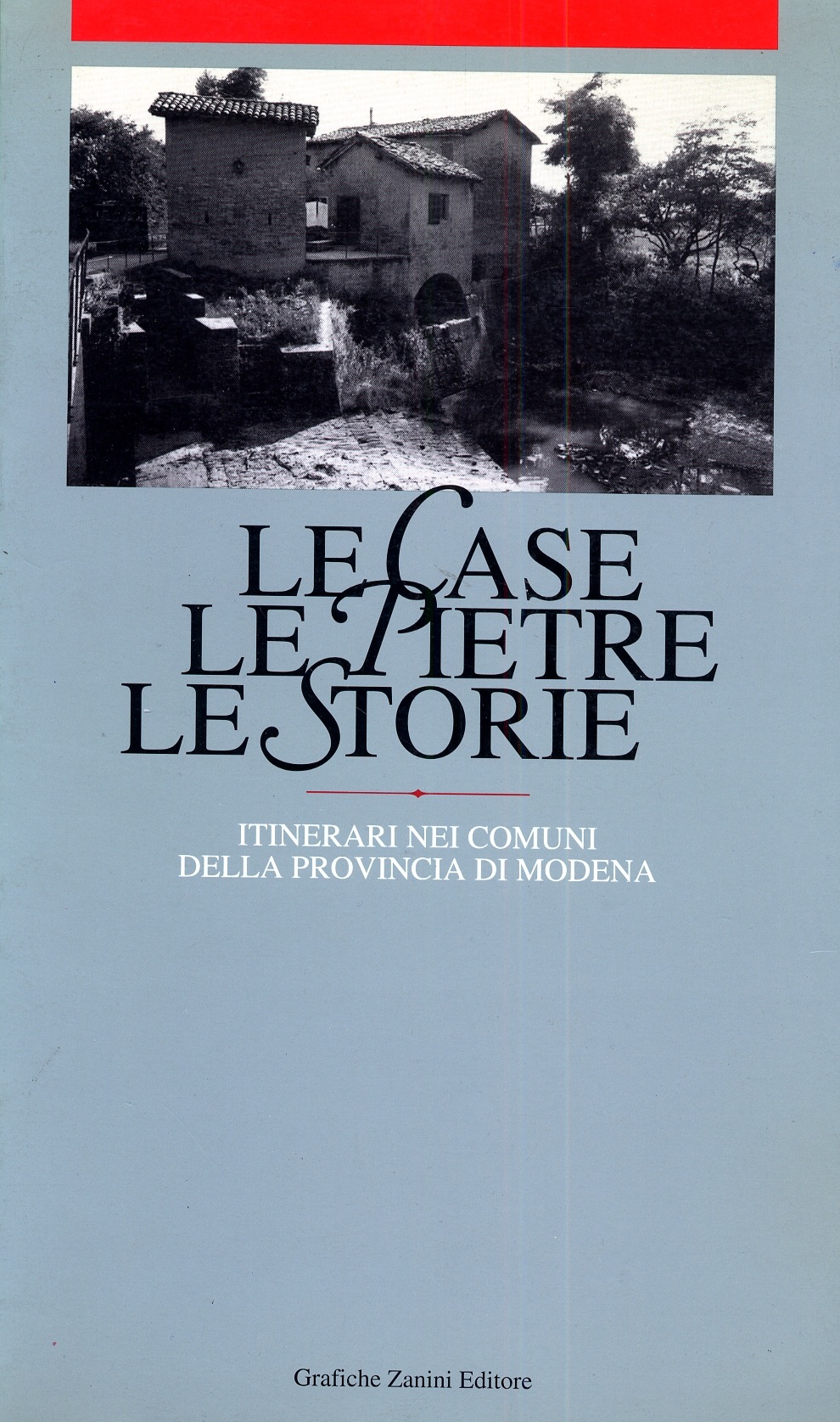 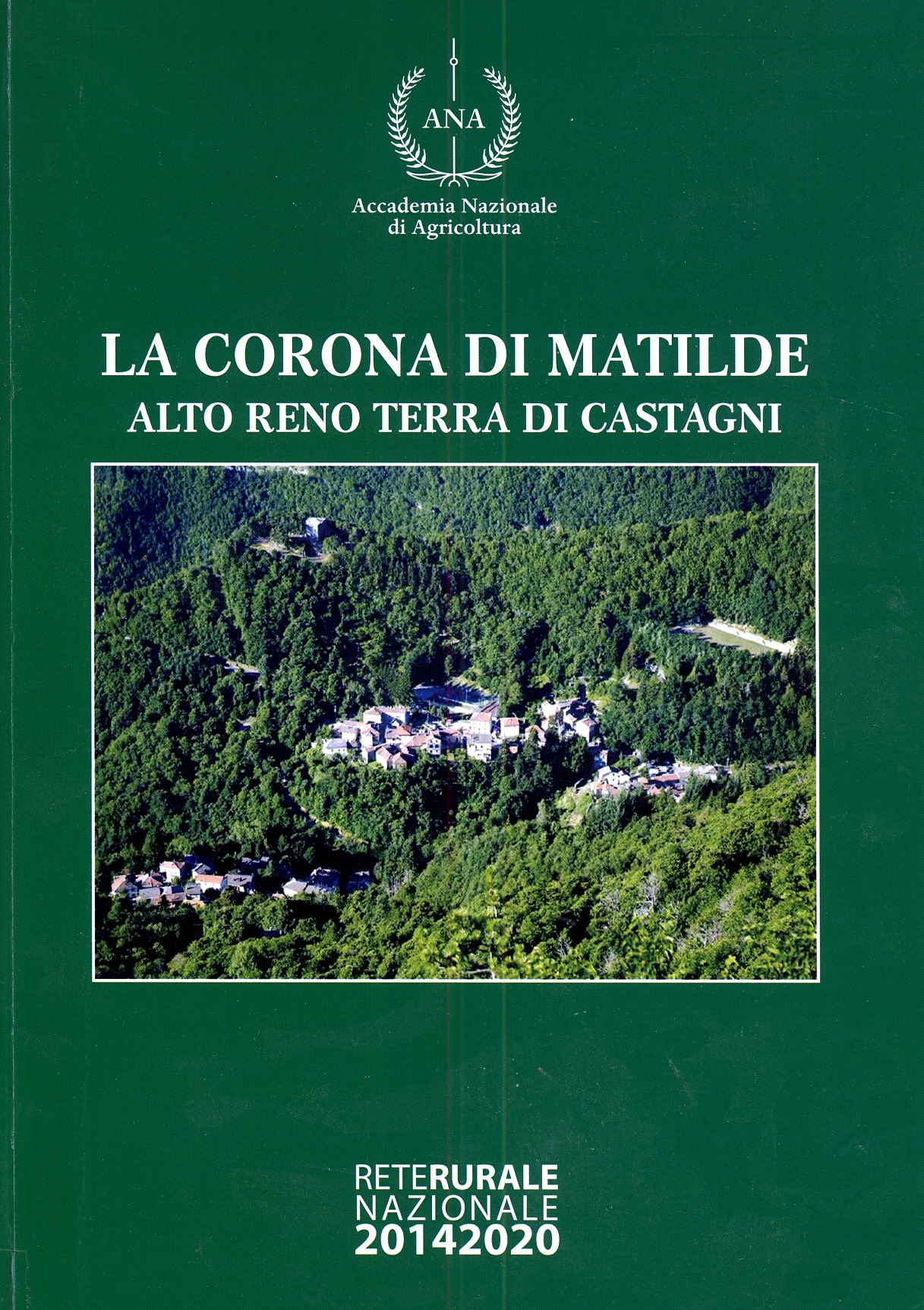 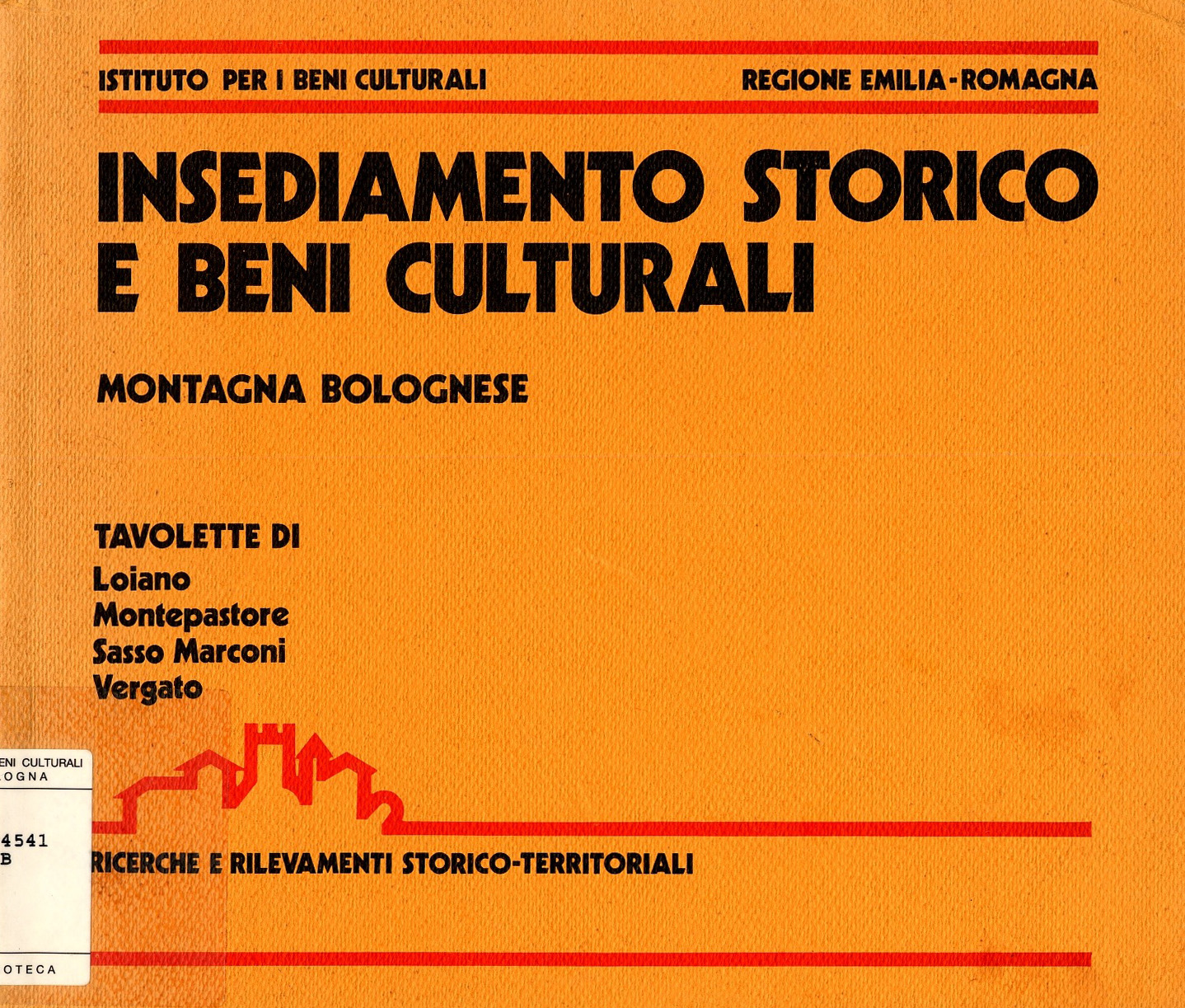 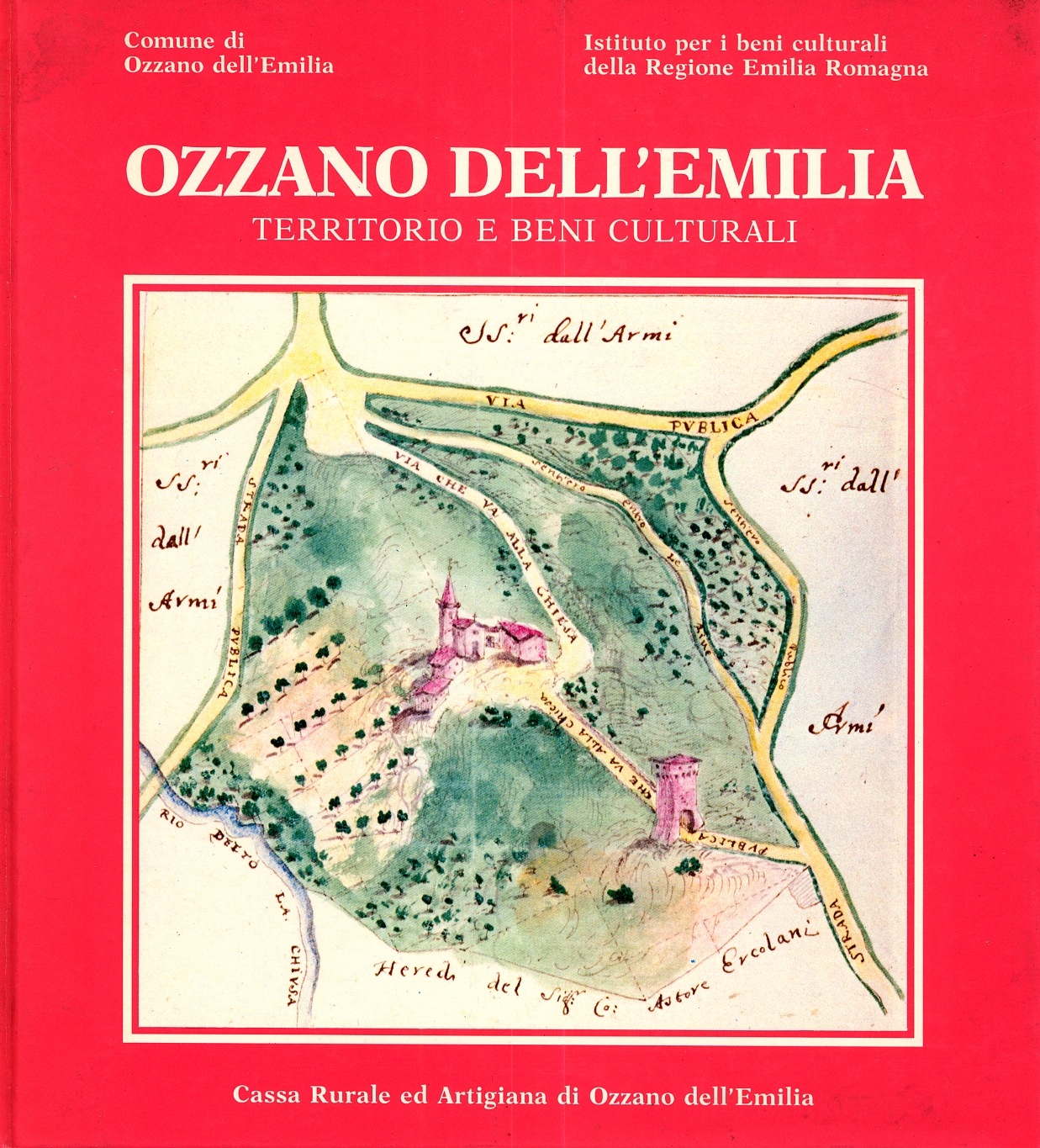 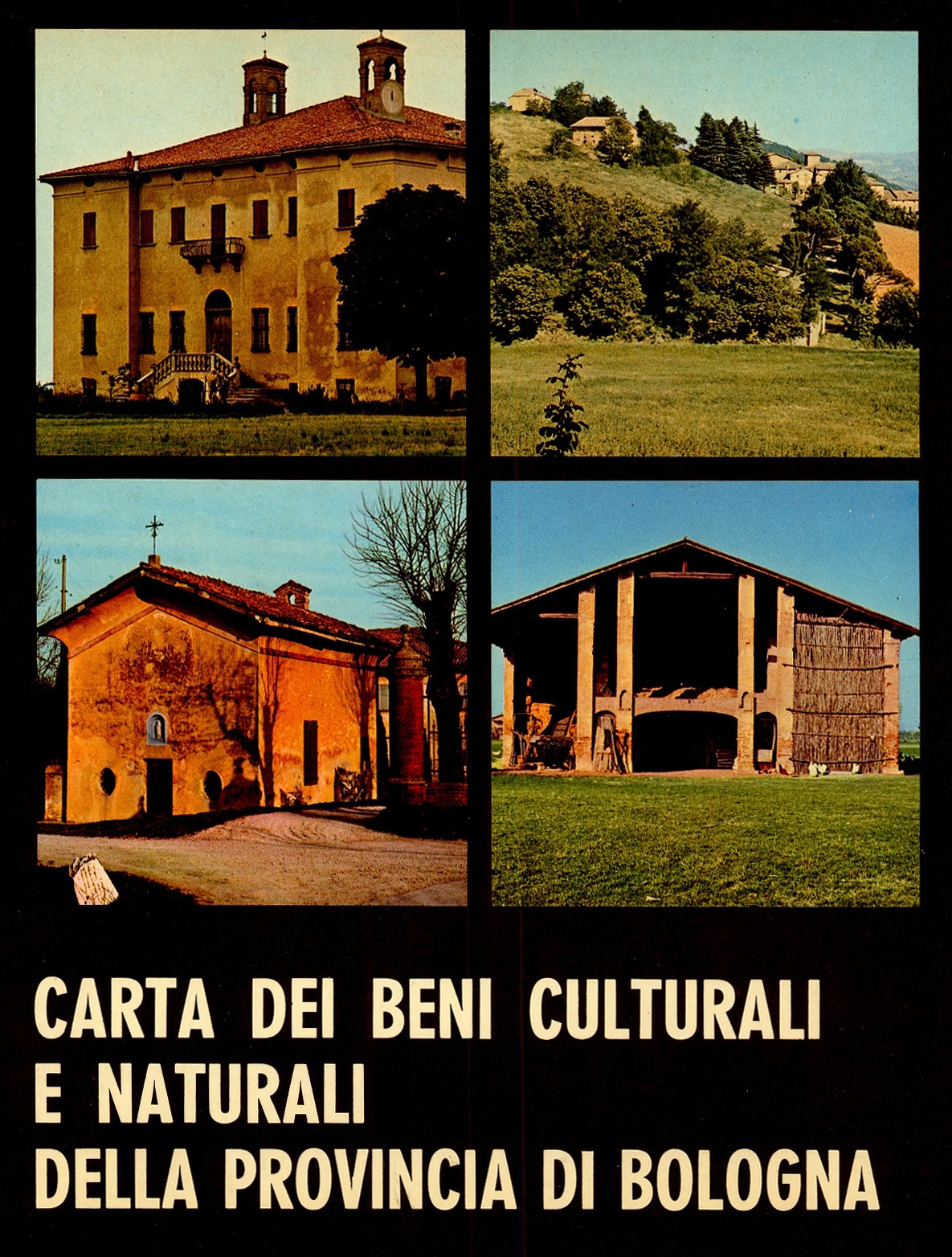